Jesus Christus – sein Leben
(Bibelkurs, Teil 16/24)
Gal 4,4a: Als aber die Zeit erfüllt war, sandte Gott seinen Sohn, geboren von einer Frau, …
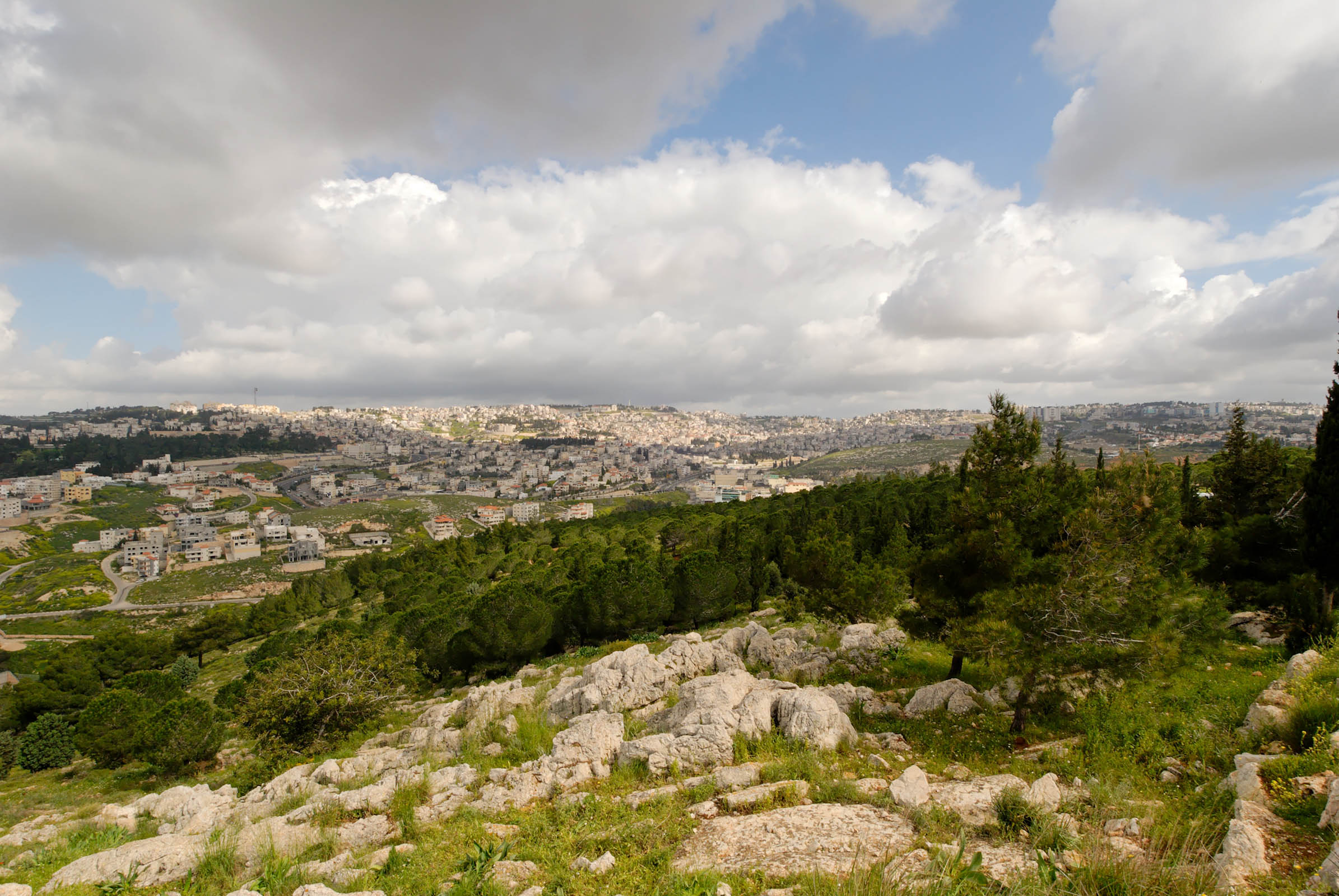 Gal 4,4b: ... geboren unter dem Ge-setz, damit er die loskaufte, die unter dem Gesetz waren, damit wir die Sohnschaft empfingen.
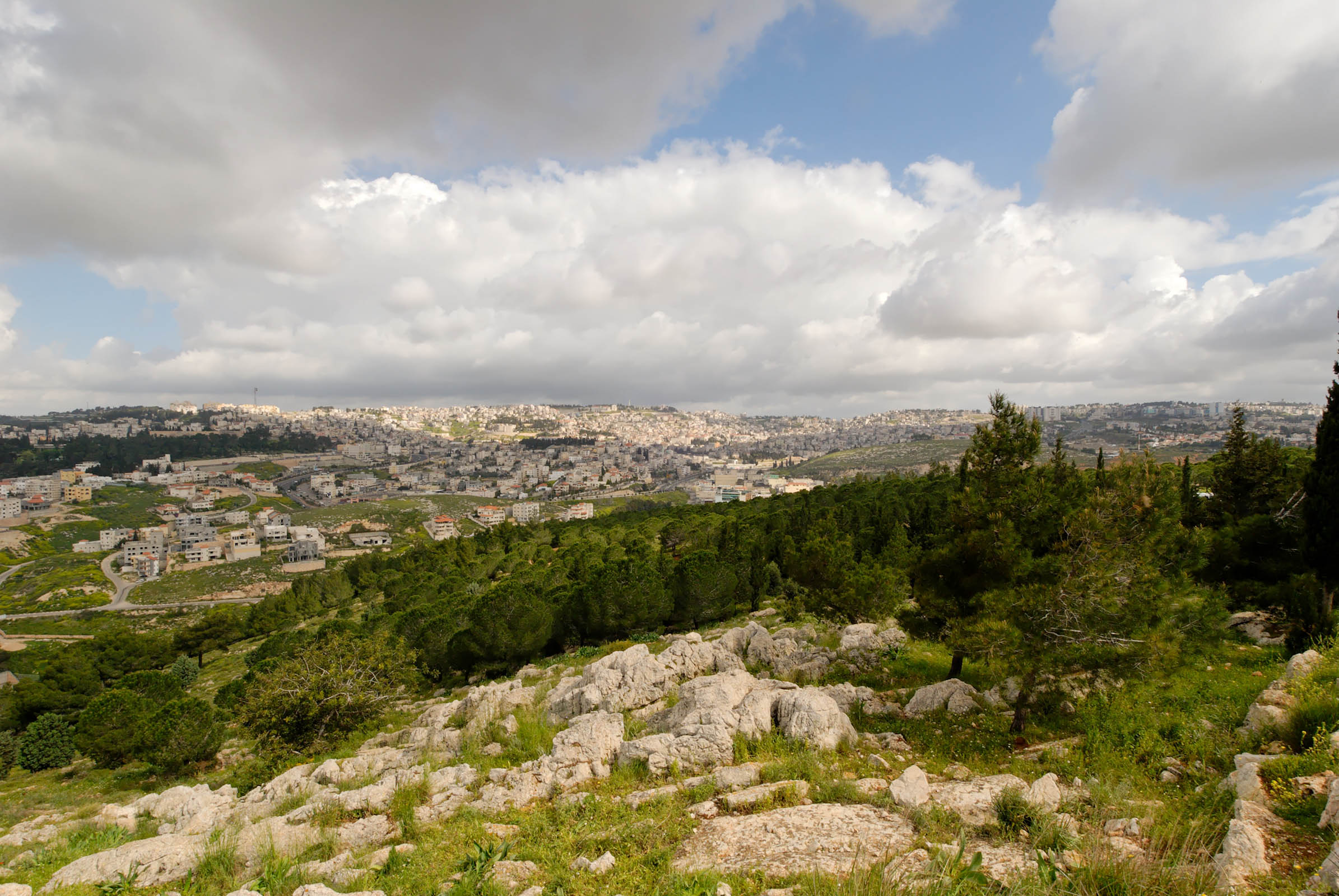 Jesus Christus – sein Leben   Einleitung   1. Das historische Umfeld   2. Das Leben Jesu   3. Die Evangelien   Schlusswort
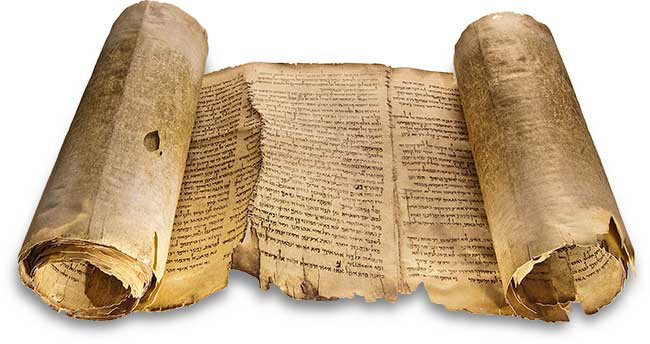 DIE GEBURT JESU CHRISTI
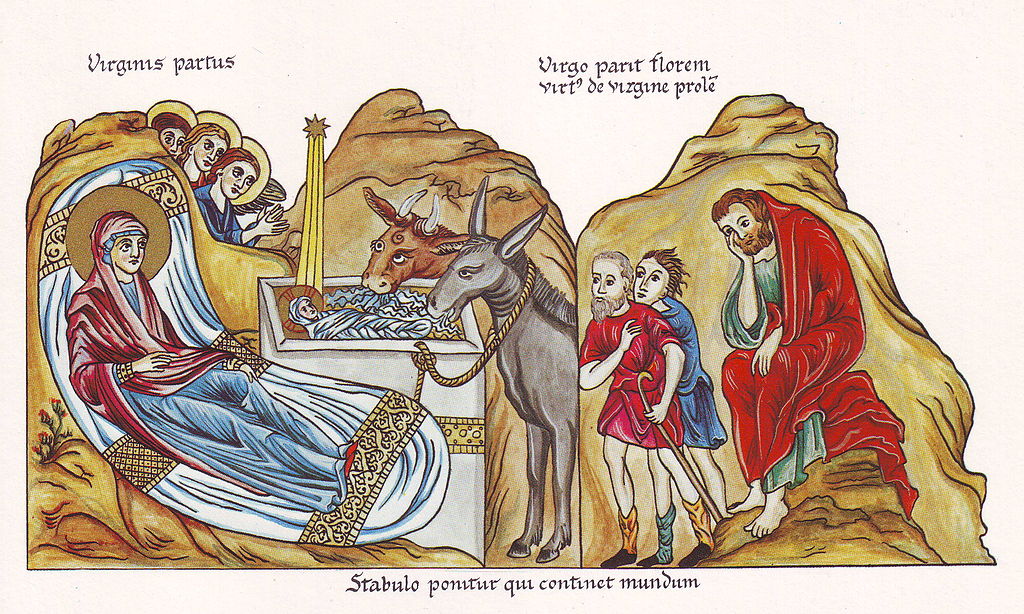 Darstellung aus dem Hortus Deliciarum (12. Jh.)
Jesus Christus – sein Leben   Einleitung   1. Das historische Umfeld   2. Das Leben Jesu   3. Die Evangelien   Schlusswort
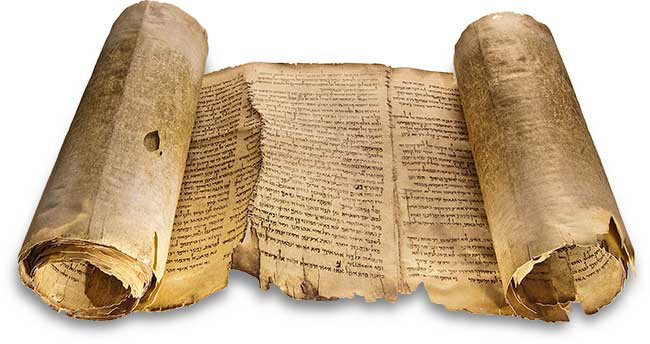 400 JAHRE OHNE OFFENBARUNGEN
Altes 
Testament
Neues Testament
400 Jahre
DAS PERSERREICH
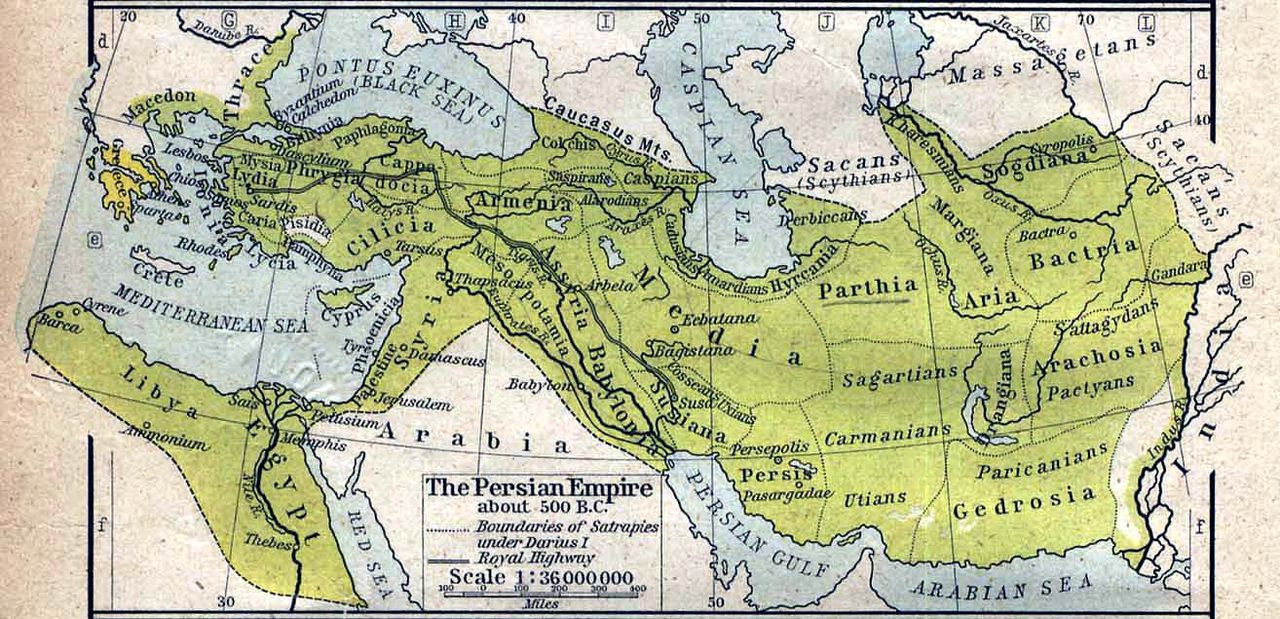 Bild: Historical Atlas (1923)
DER FELDZUG ALEXANDERS DES GROSSEN
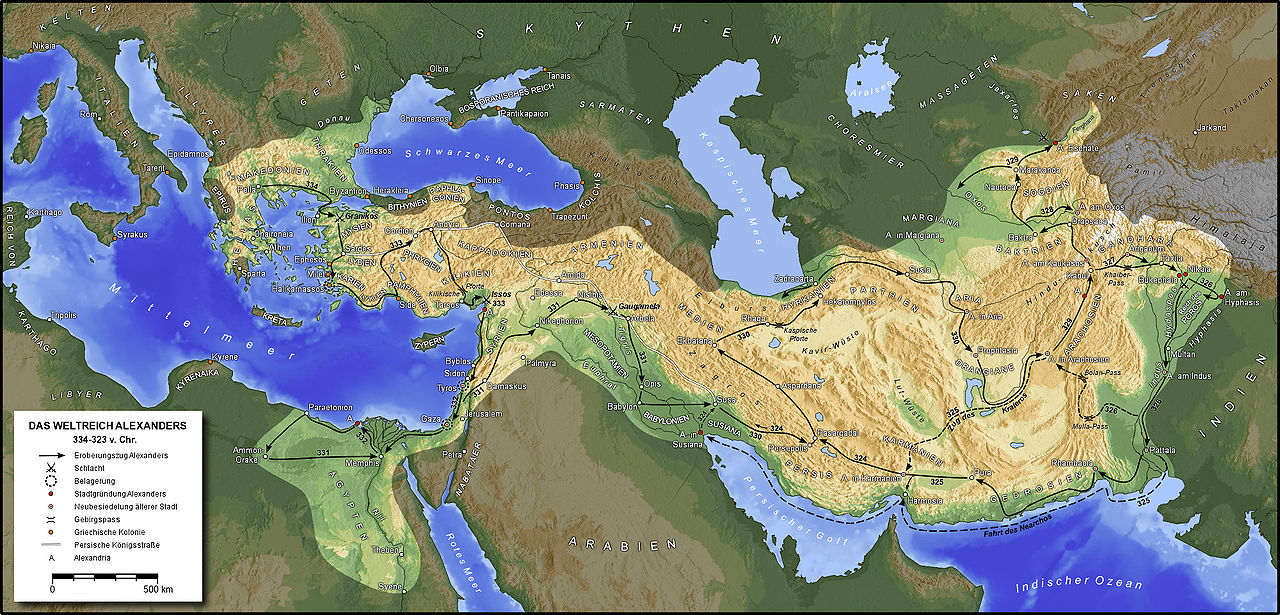 Bild: Captain Blood (CC-BY-SA 3.0)
DIE LAGE UM 200 V. CHR.
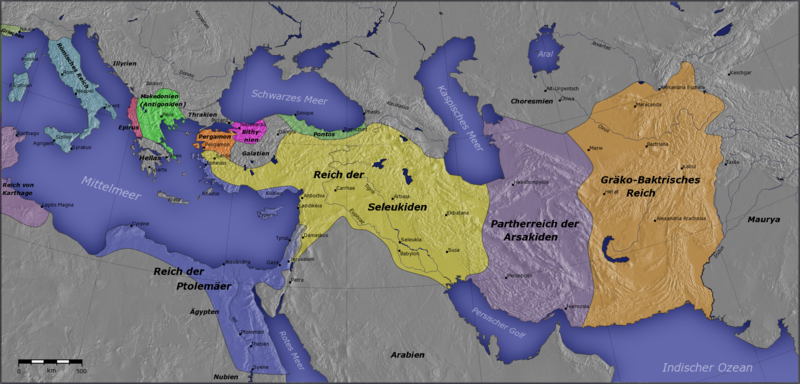 Bild: Captain Blood (CC-BY-SA 3.0)
ROM ZUR ZEIT VON KAISER AUGUSTUS
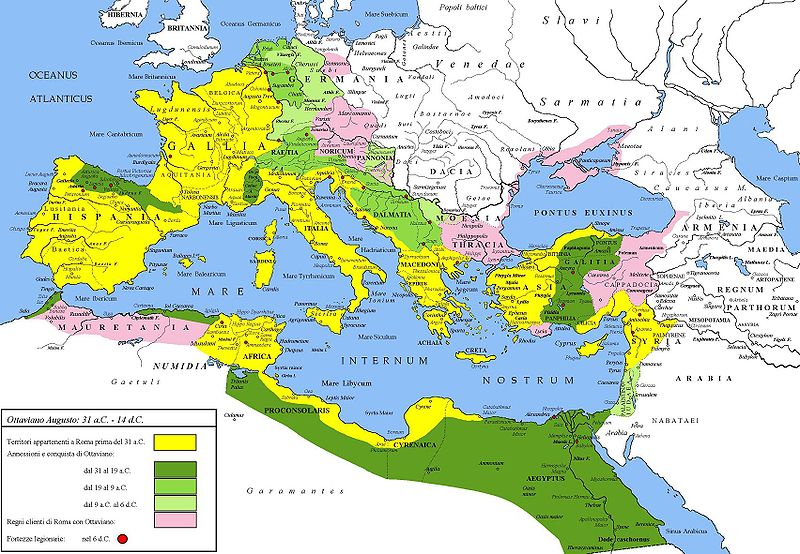 Bild: Cristiano64 (CC-BY-SA 3.0)
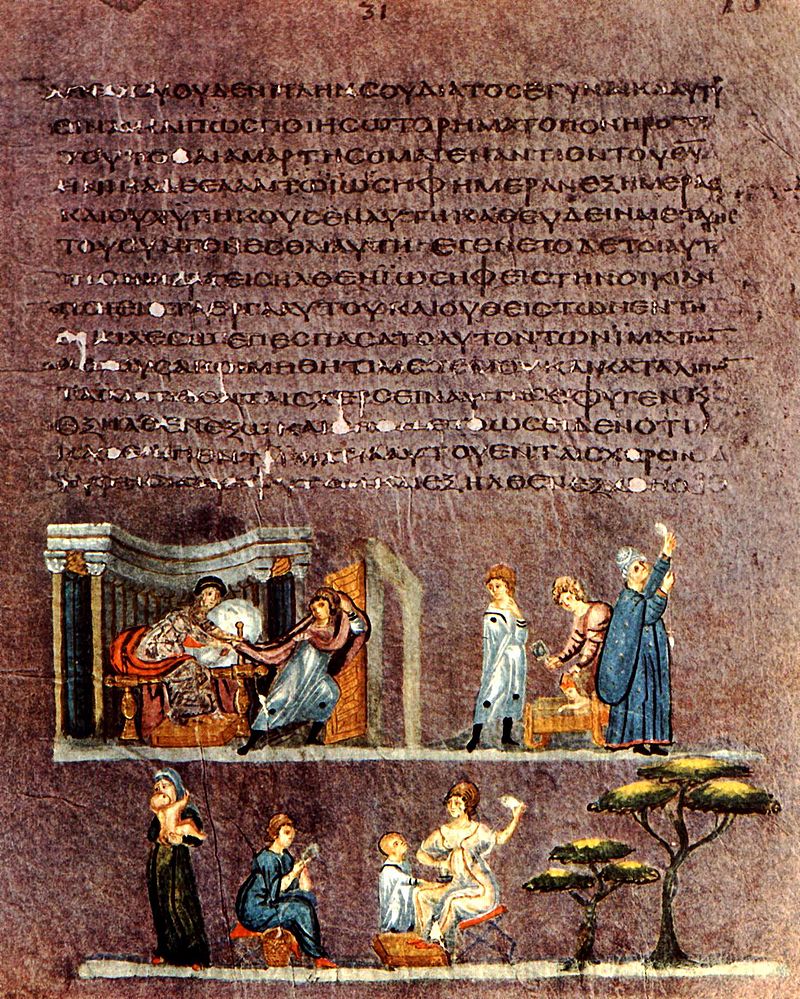 FRAGMENT AUS DEM BUCH GENESIS IN DER GRIECHISCHEN ÜBERSETZUNG DER SEPTUAGINTA
DIE SYNAGOGE VON KAPERNAUM
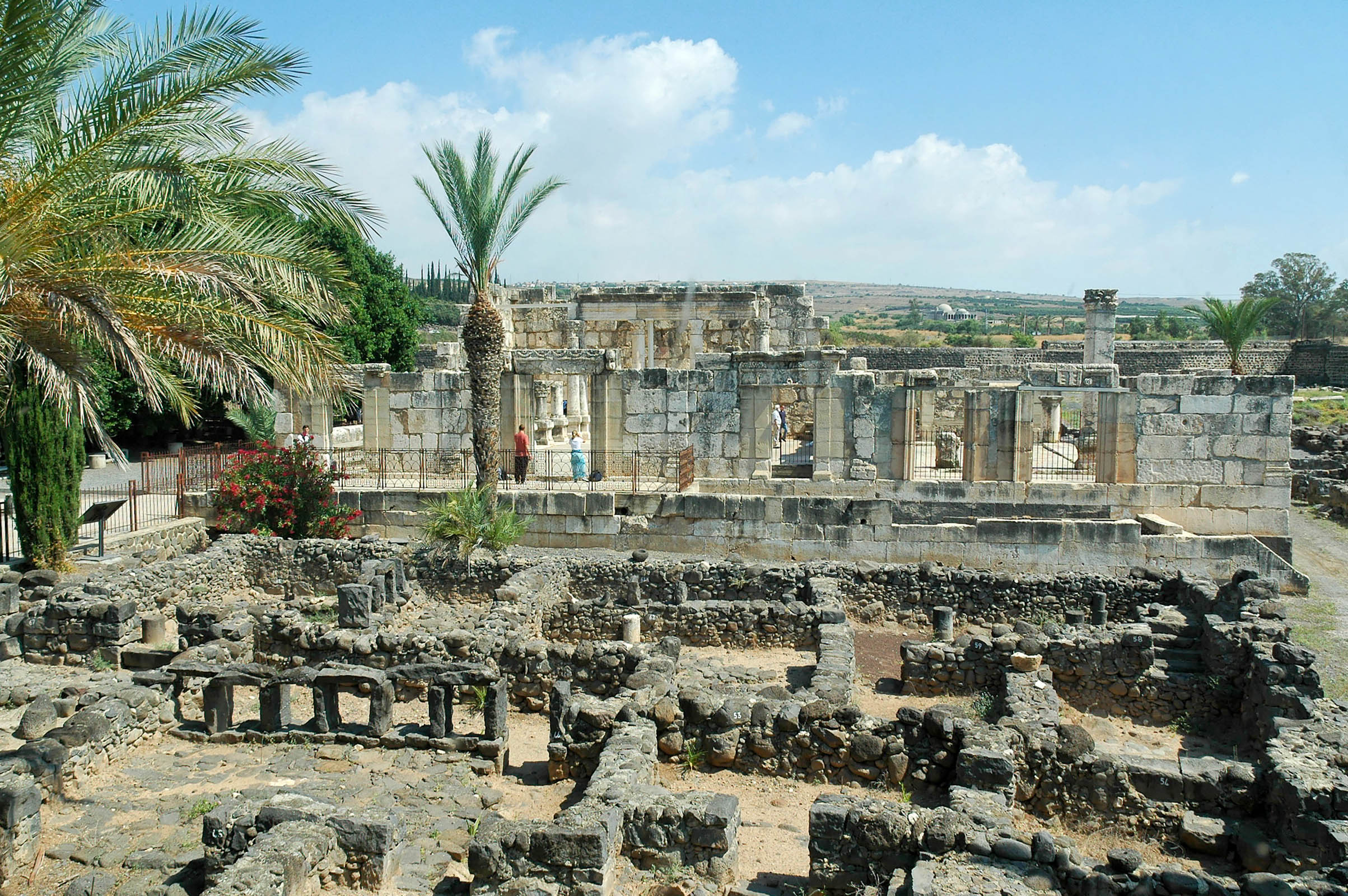 JESUS IM HAUSE DES PHARISÄERS
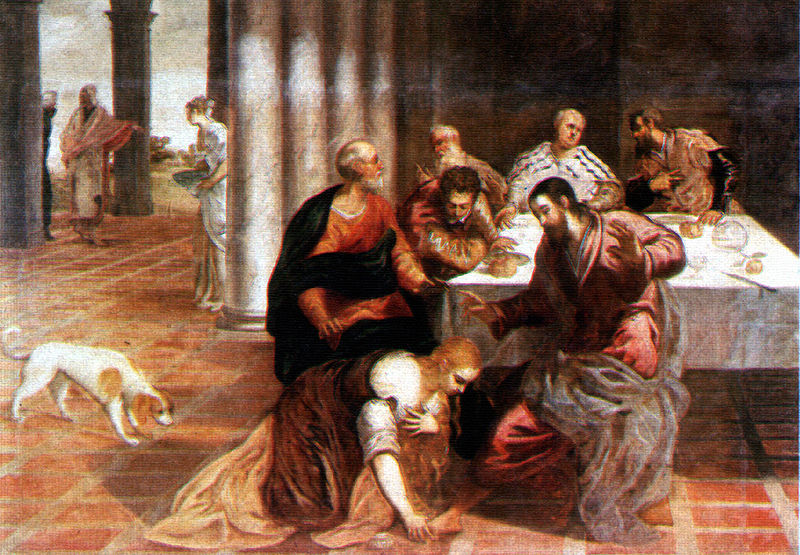 Bild: Jacobo Tintoretto
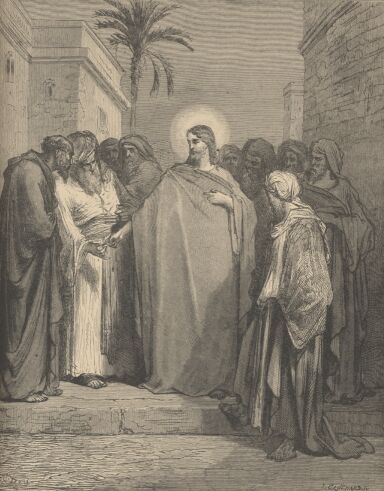 JESUS DISKUTIERT MIT DEN PHARISÄERN
Bild: Gustave Doré (1866)
DIE DIADOCHENSTAATEN
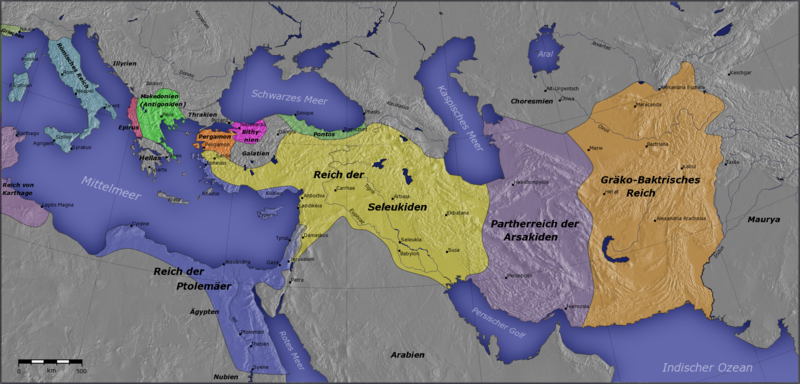 Bild: Captain Blood (CC-BY-SA 3.0)
BÜSTE VON ANTIOCHUS IV. EPIPHANES
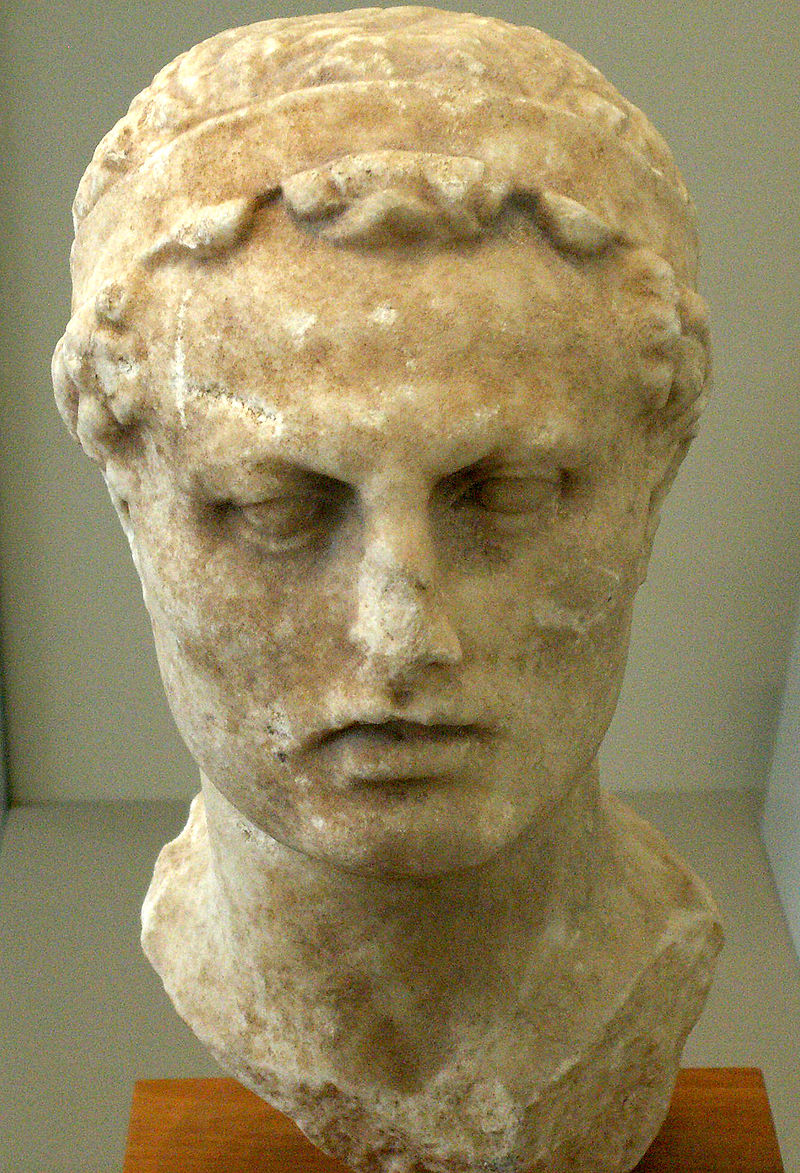 Bild: Jniemenmaa (CC-BY-SA 3.0)
DIE MAKKABÄER
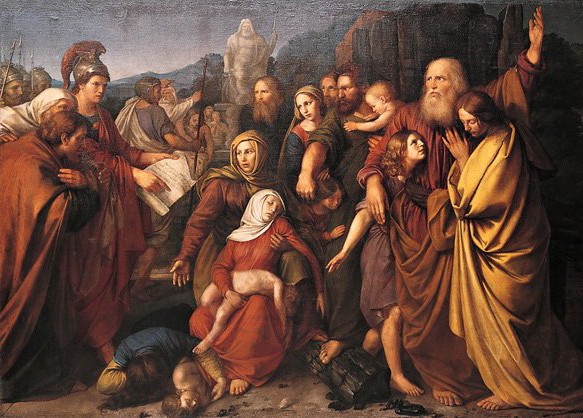 Bild: Wojciech Stattler (1842)
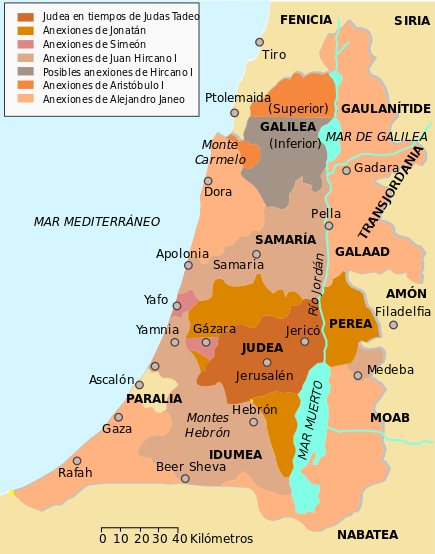 DIE EROBERUNGEN DER HASMONÄER
Karte: Redtony (CC-BY-SA 3.0)
BÜSTE VON POMPEIUS IN KOPENHAGEN
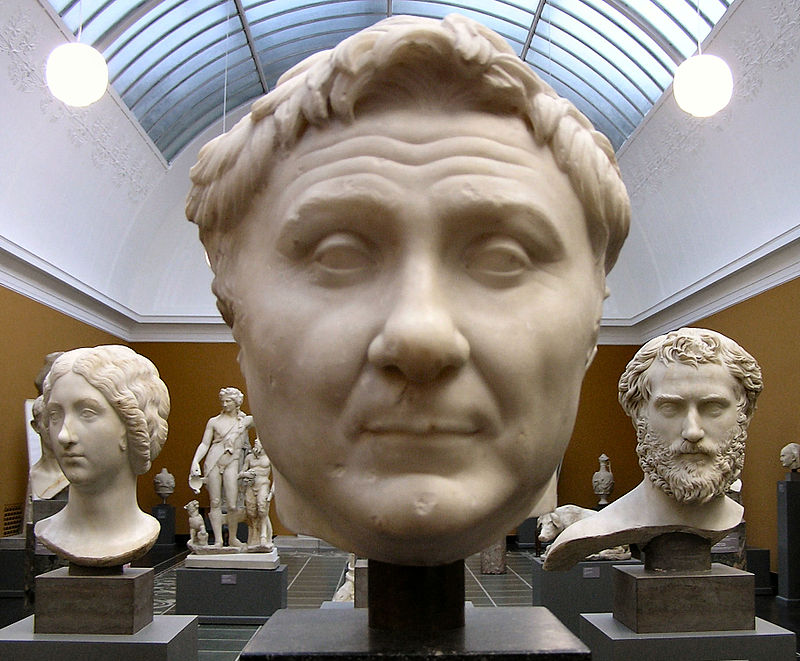 POMPEIUS DRINGT IN DEN TEMPEL EIN
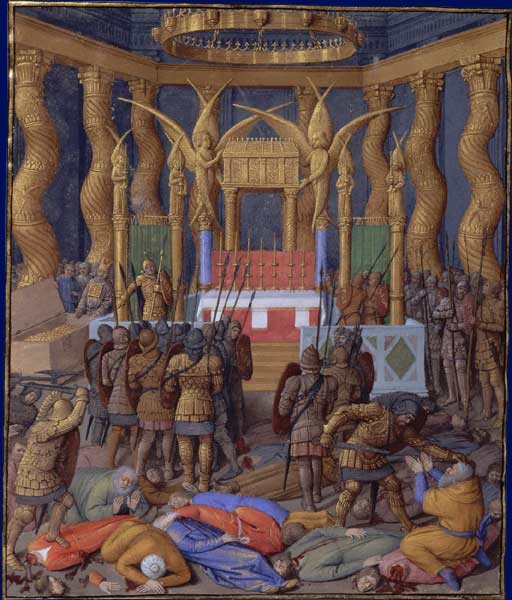 Bild: Jean Fouquet (um 1470)
EROBERUNGEN VON CAESAR (GELB) UND POMPEIUS (BLAU)
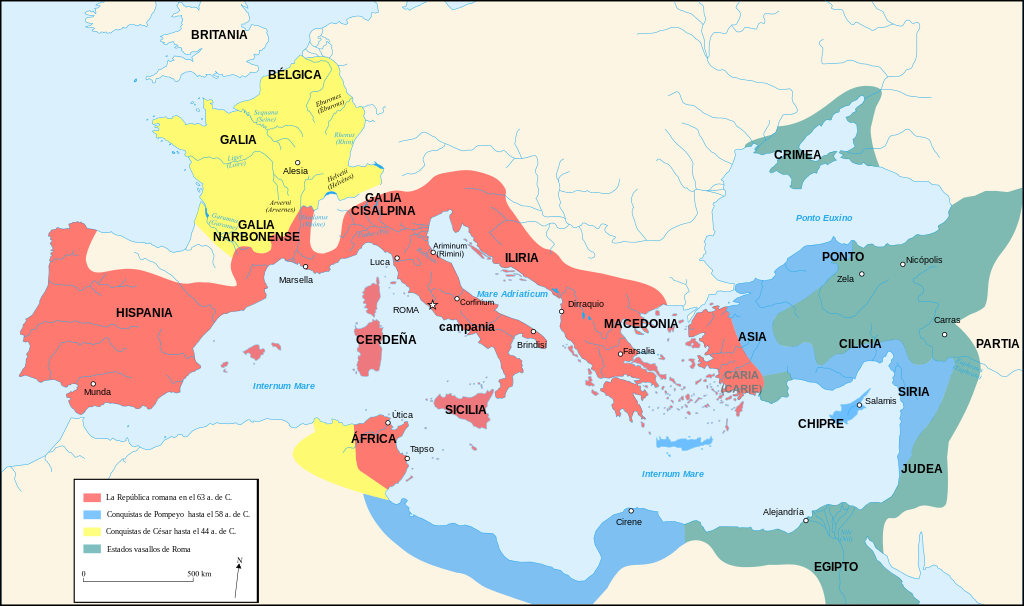 Bild: Rowanwindwhistler (CC-BY-SA 3.0)
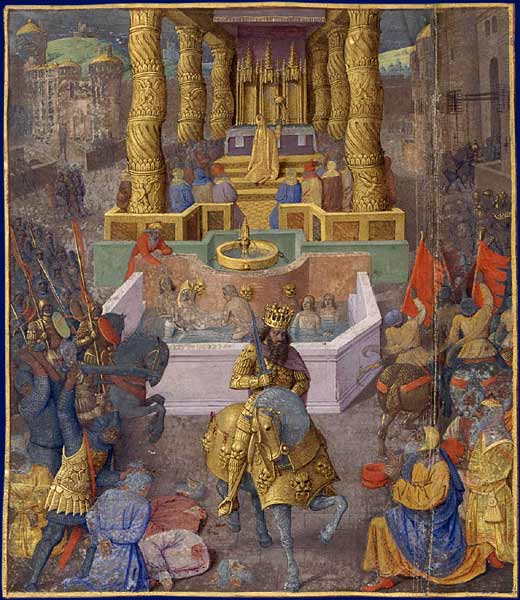 HERODES ZIEHT IN JERUSALEM EIN
Bild: Jean Fouquet (um 1470)
Jesus Christus – sein Leben   Einleitung   1. Das historische Umfeld   2. Das Leben Jesu   3. Die Evangelien   Schlusswort
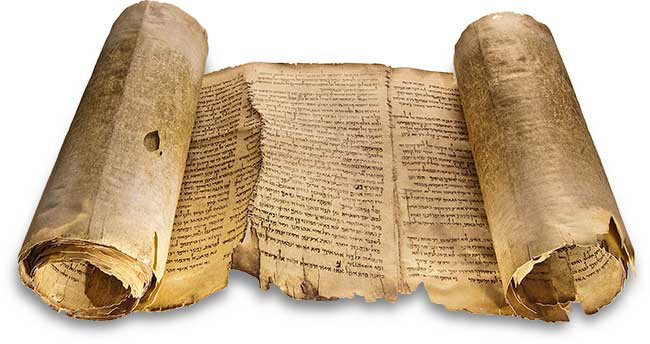 Das Leben Jesu   a. Die Geburt Jesu   b. Kindheit und Jugend   c. Das Wirken Jesu   d. Tod und Auferstehung
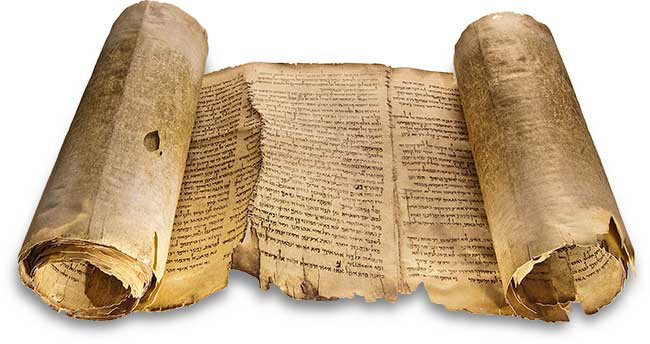 DER ENGEL SPRICHT ZU ZACHARIAS
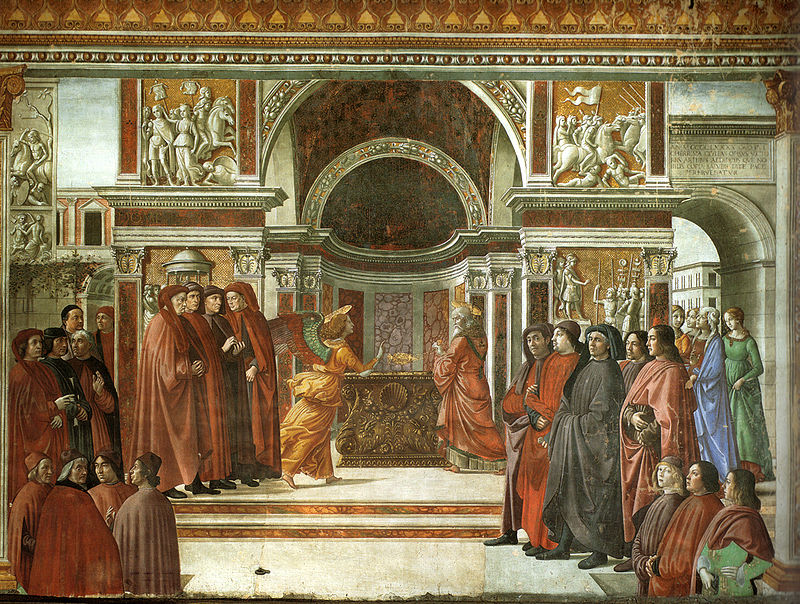 Bild: Domenico Ghirlandaio (15. Jh.)
DER ENGEL GOTTES ERSCHEINT MARIA
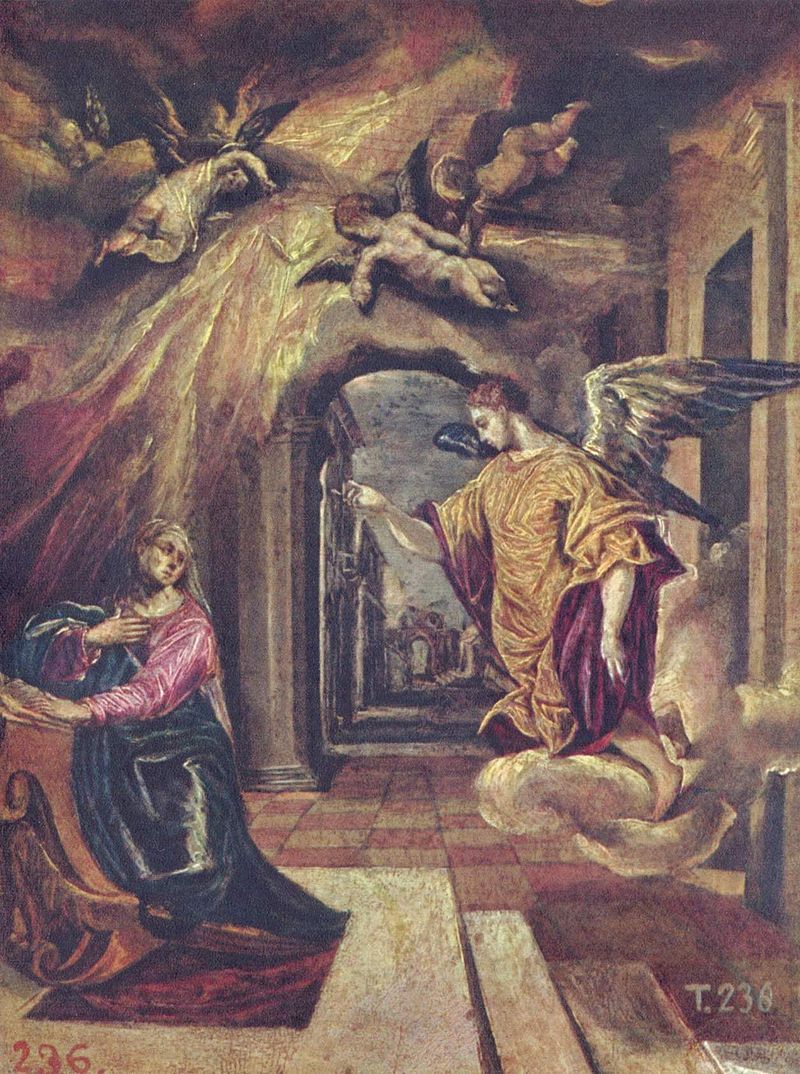 Bild: El Greco (1577-1580)
Lk 1,31: Und siehe, du wirst schwanger werden und einen Sohn gebären, und du sollst seinen Namen Jesus nennen.
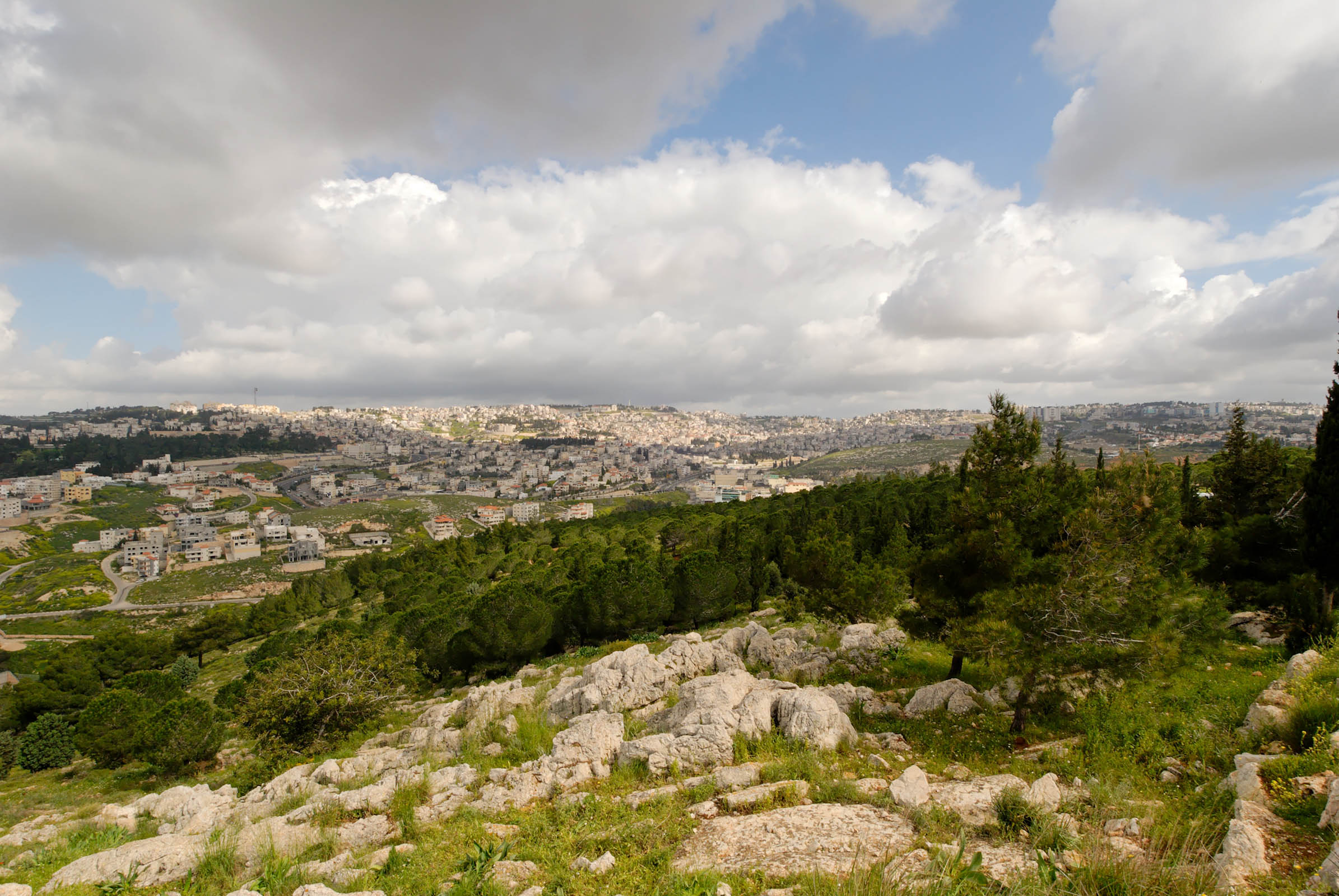 Lk 1,32: Dieser wird gross sein und Sohn des Höchsten genannt werden; und der Herr, Gott, wird ihm den Thron seines Vaters David geben.
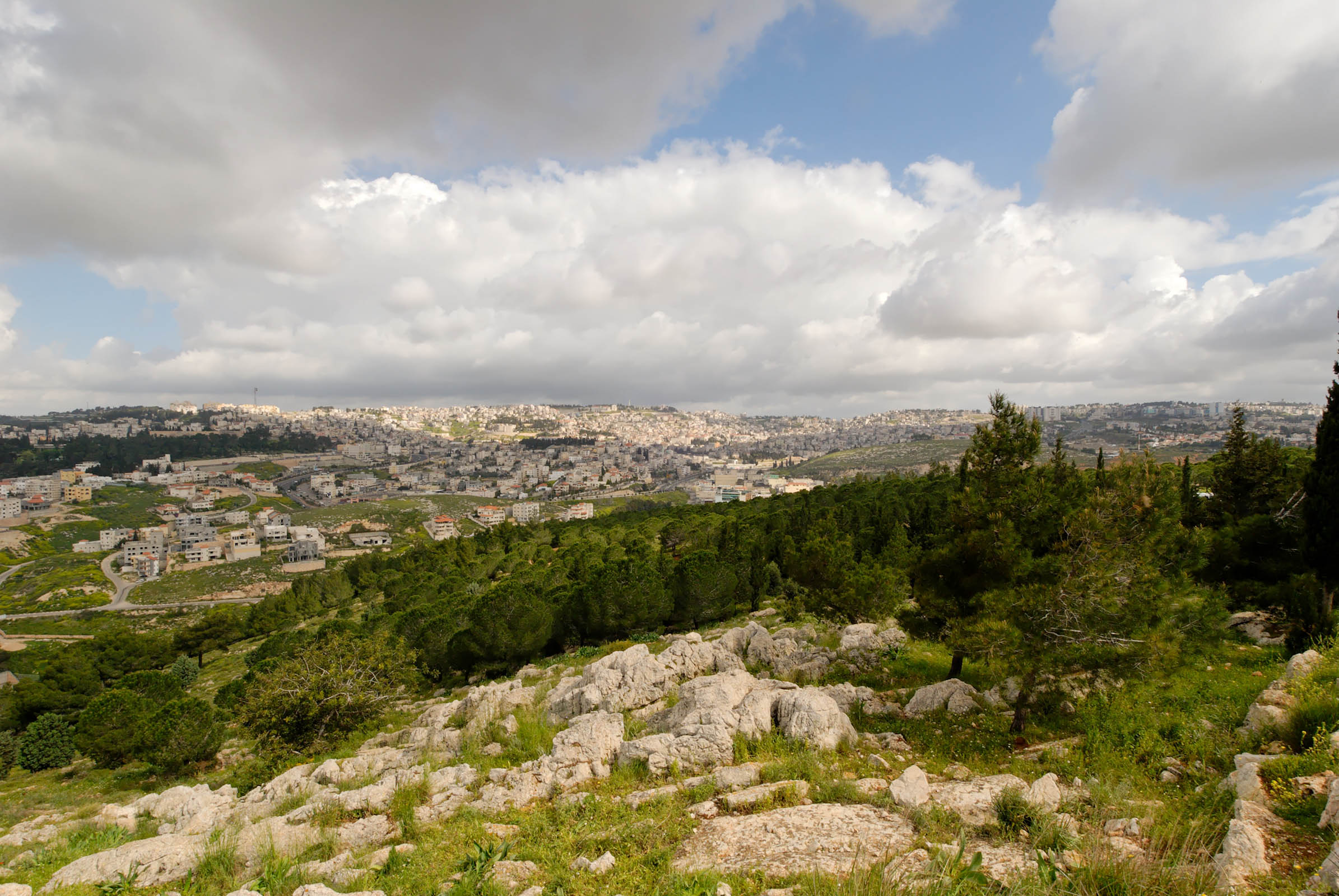 Lk 1,33: Und er wird über das Haus Jakobs herrschen in Ewigkeit, und seines Königtums wird kein Ende sein.
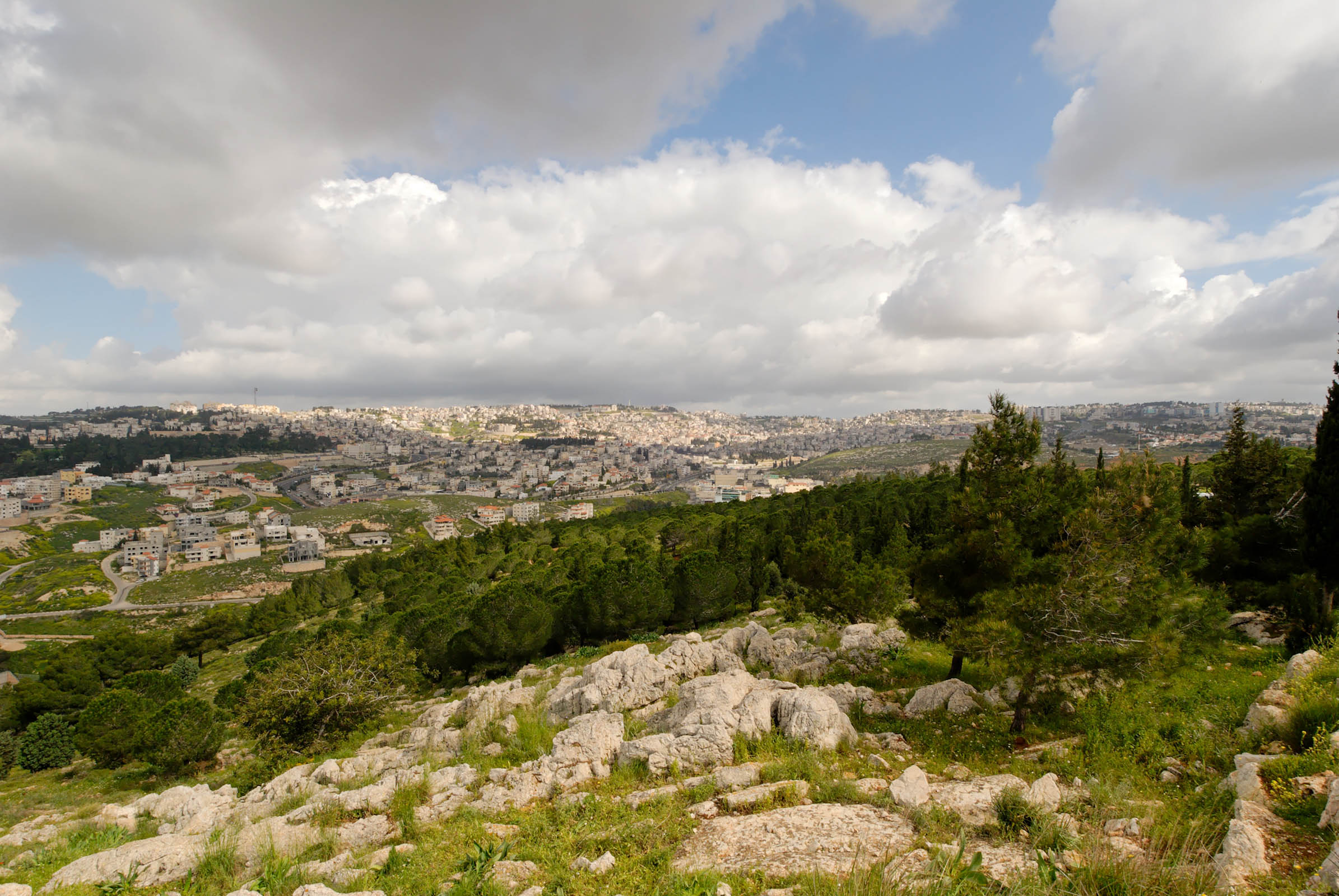 Lk 1,34: Wie wird das zugehen, da ich doch von keinem Mann weiss?
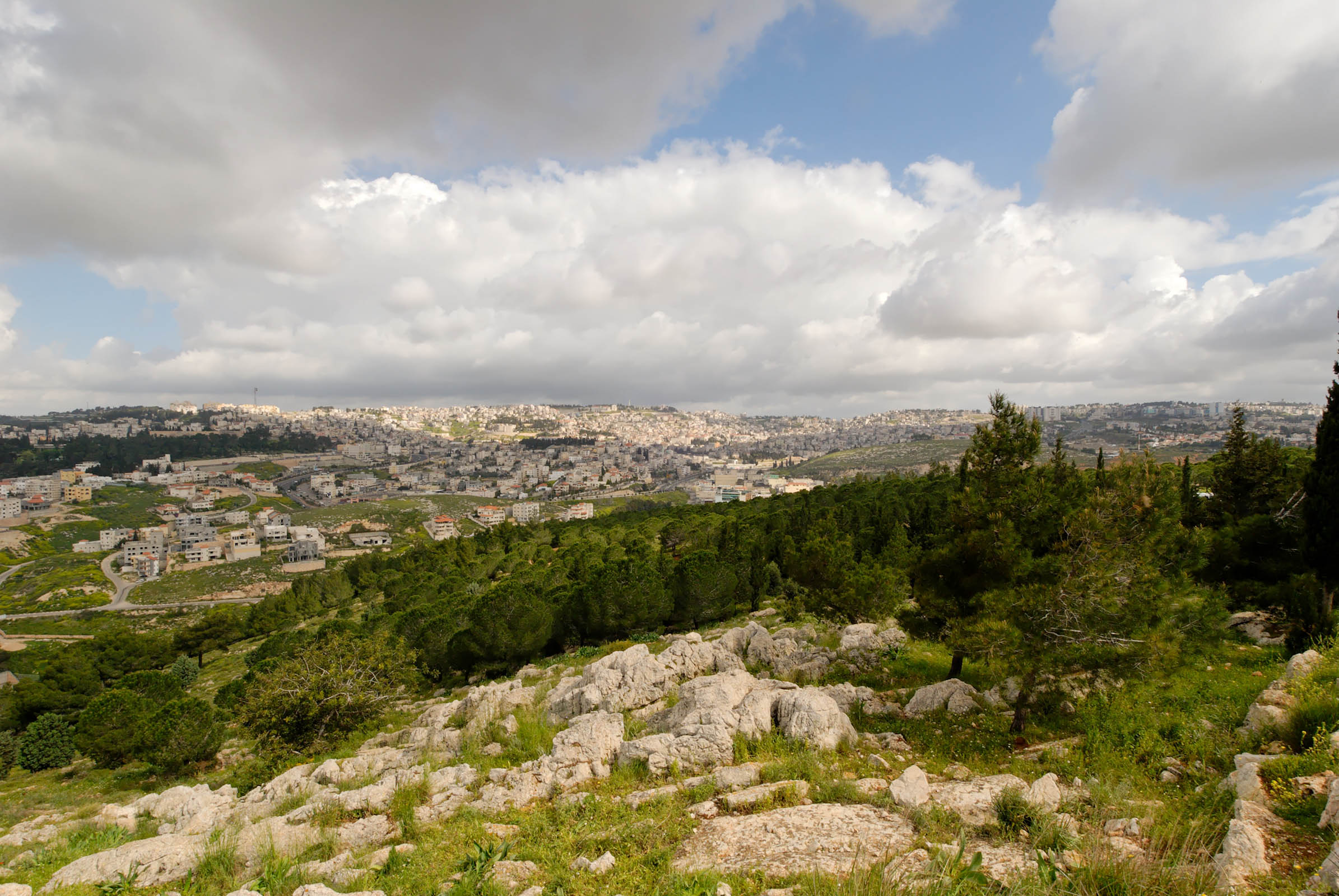 Lk 1,35: Der Heilige Geist wird über dich kommen, und die Kraft des Höch-sten wird dich überschatten; darum wird auch das Heilige, das geboren wird, Gottes Sohn genannt werden.
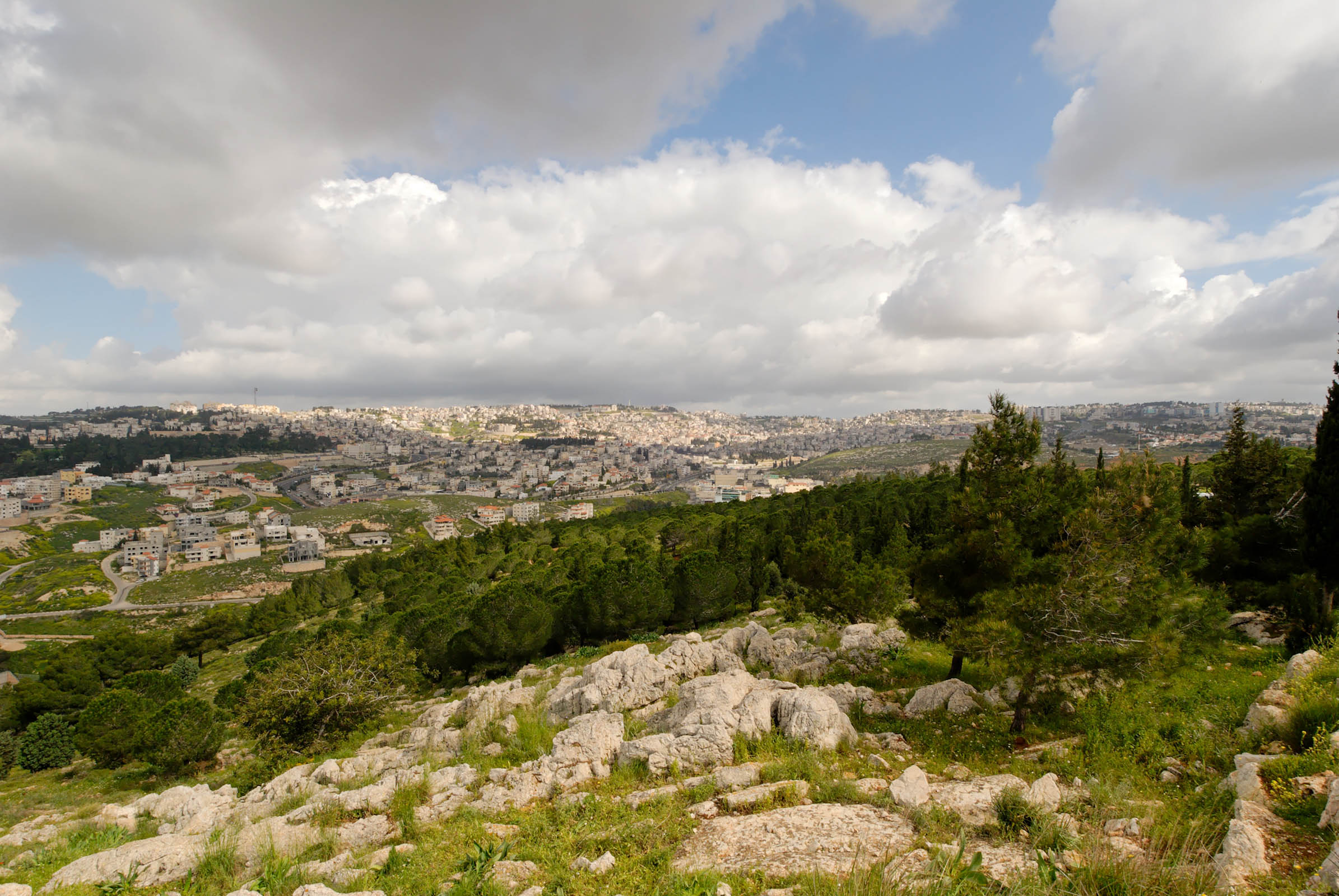 MARIA BESUCHT ELISABETH
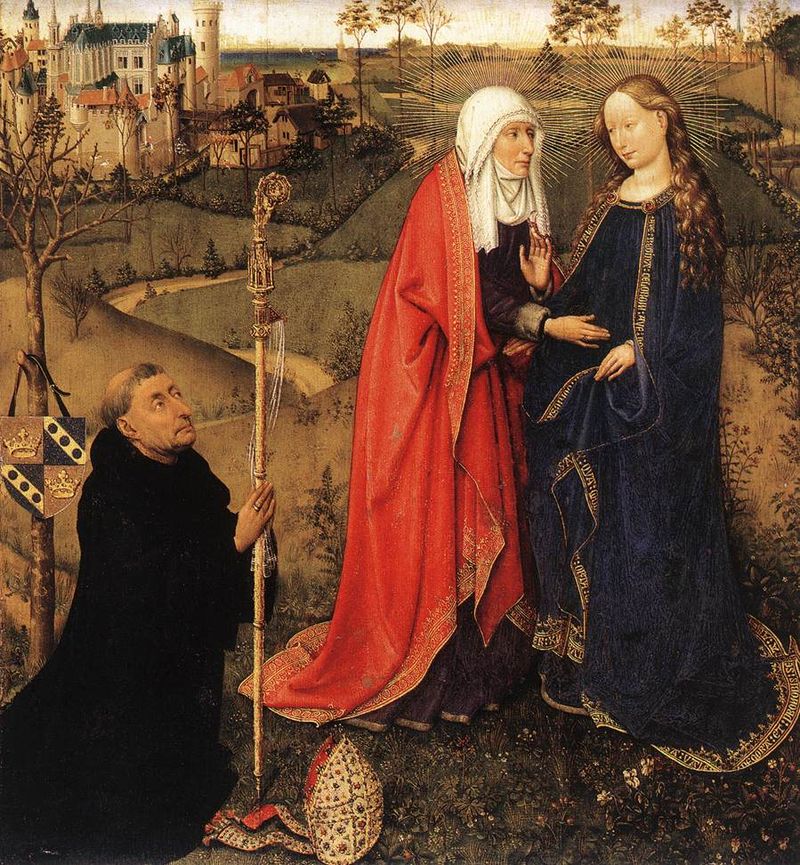 Bild: Jacques Daret (15. Jh.)
Kol 2,9: Denn in ihm wohnt die ganze Fülle der Gottheit leibhaftig.
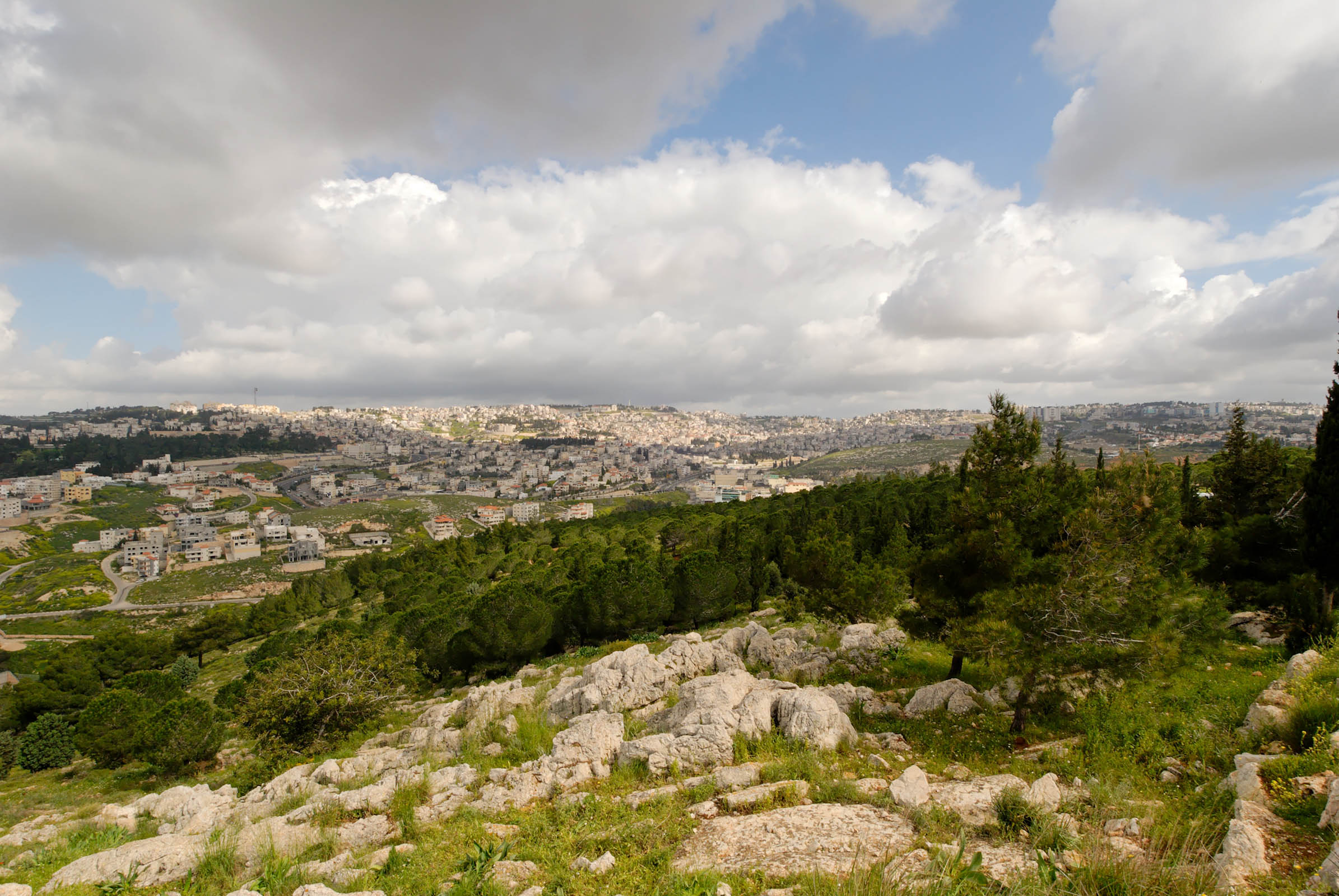 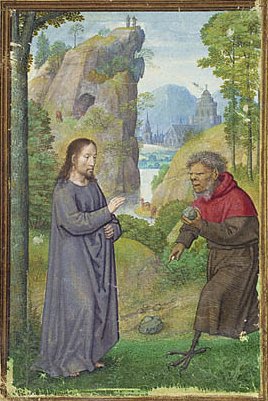 DIE VERSUCHUNG JESU DURCH DEN TEUFEL
Bild: Simon Bening (16. Jh.)
Hebr 4,15: Denn wir haben nicht einen Hohenpriester, der nicht könnte mitleiden mit unserer Schwachheit, sondern der versucht worden ist in allem wie wir, doch ohne Sünde.
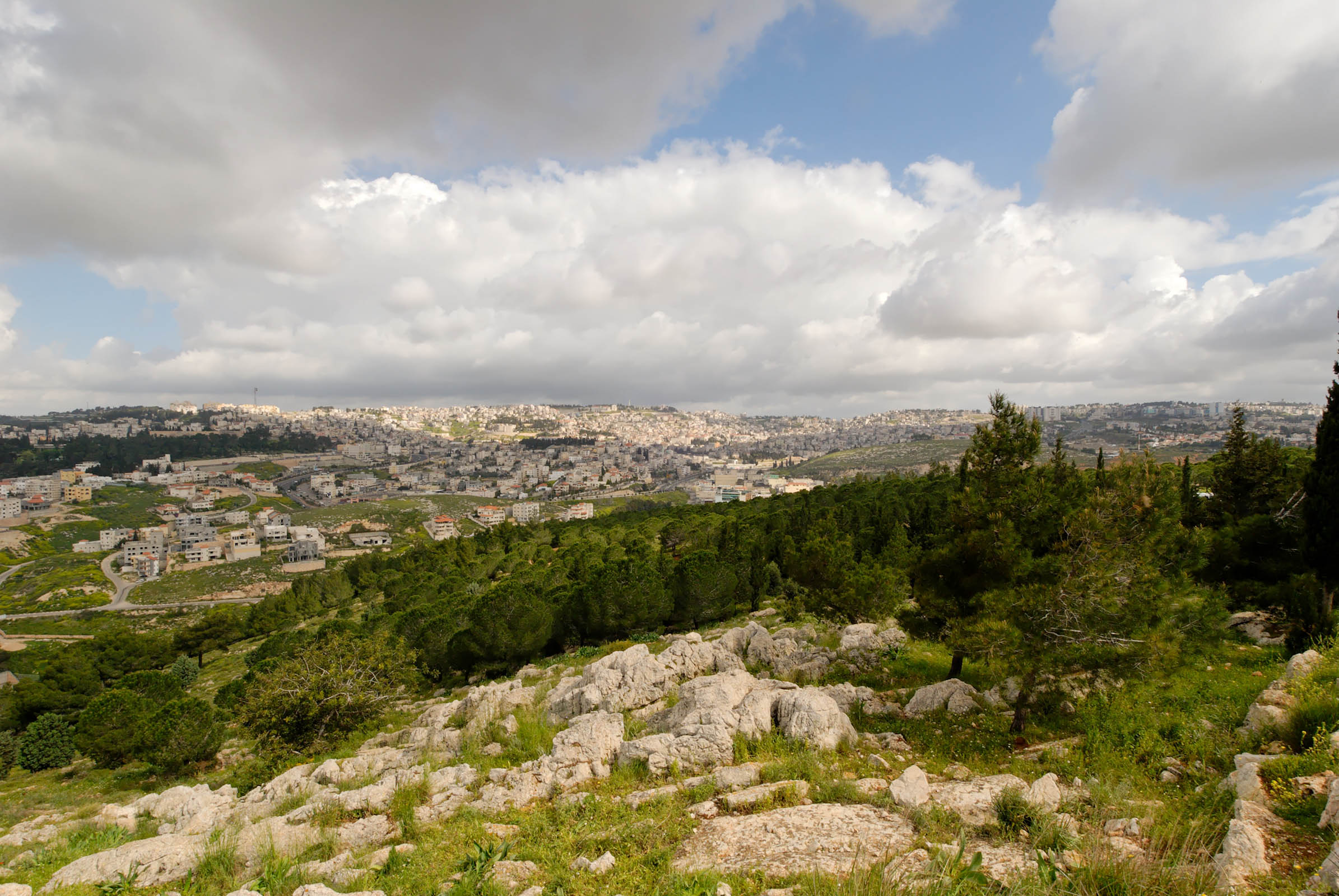 1Joh 3,15: Und ihr wisst, dass er offenbart worden ist, damit er die Sünden wegnehme; und Sünde ist nicht in ihm.
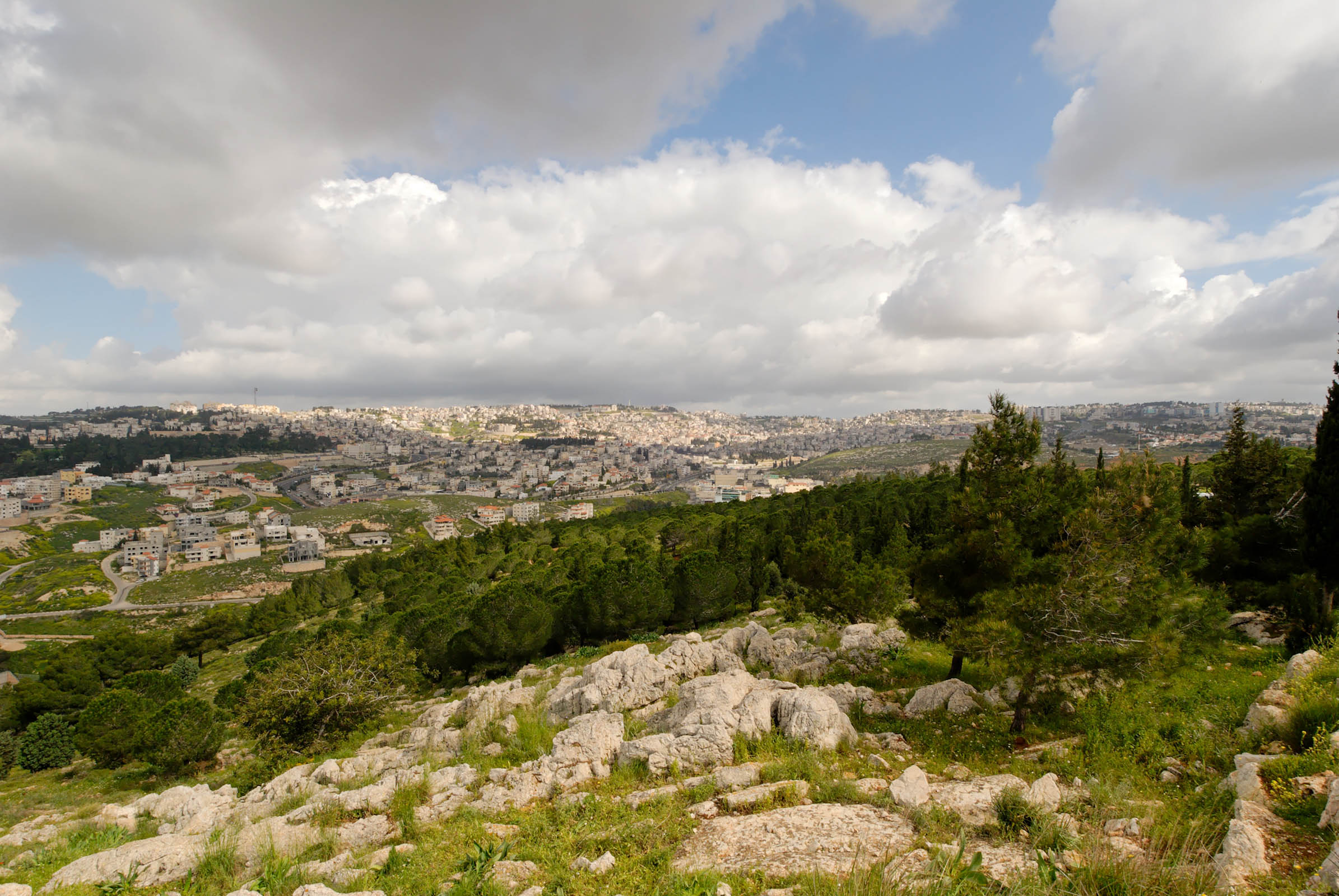 JOSEF
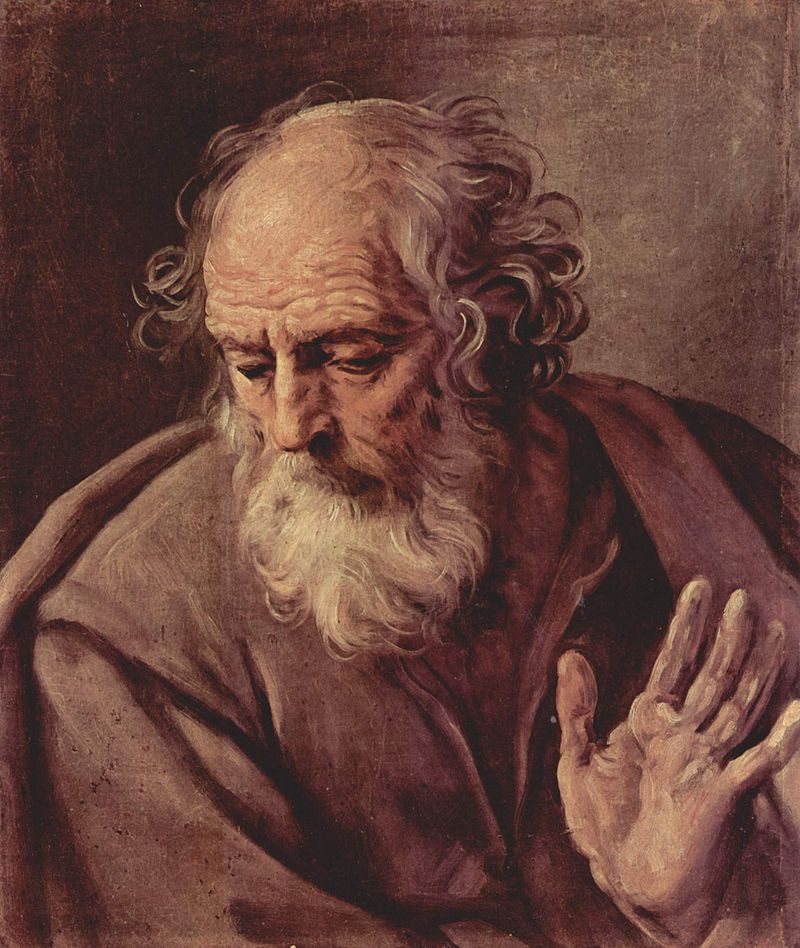 Bild: Guido Reni (1640-1642)
Mt 1,20b: Josef, Sohn Davids, fürchte dich nicht, Maria, deine Frau, zu dir zu nehmen! Denn das in ihr Gezeugte ist von dem Heiligen Geist.
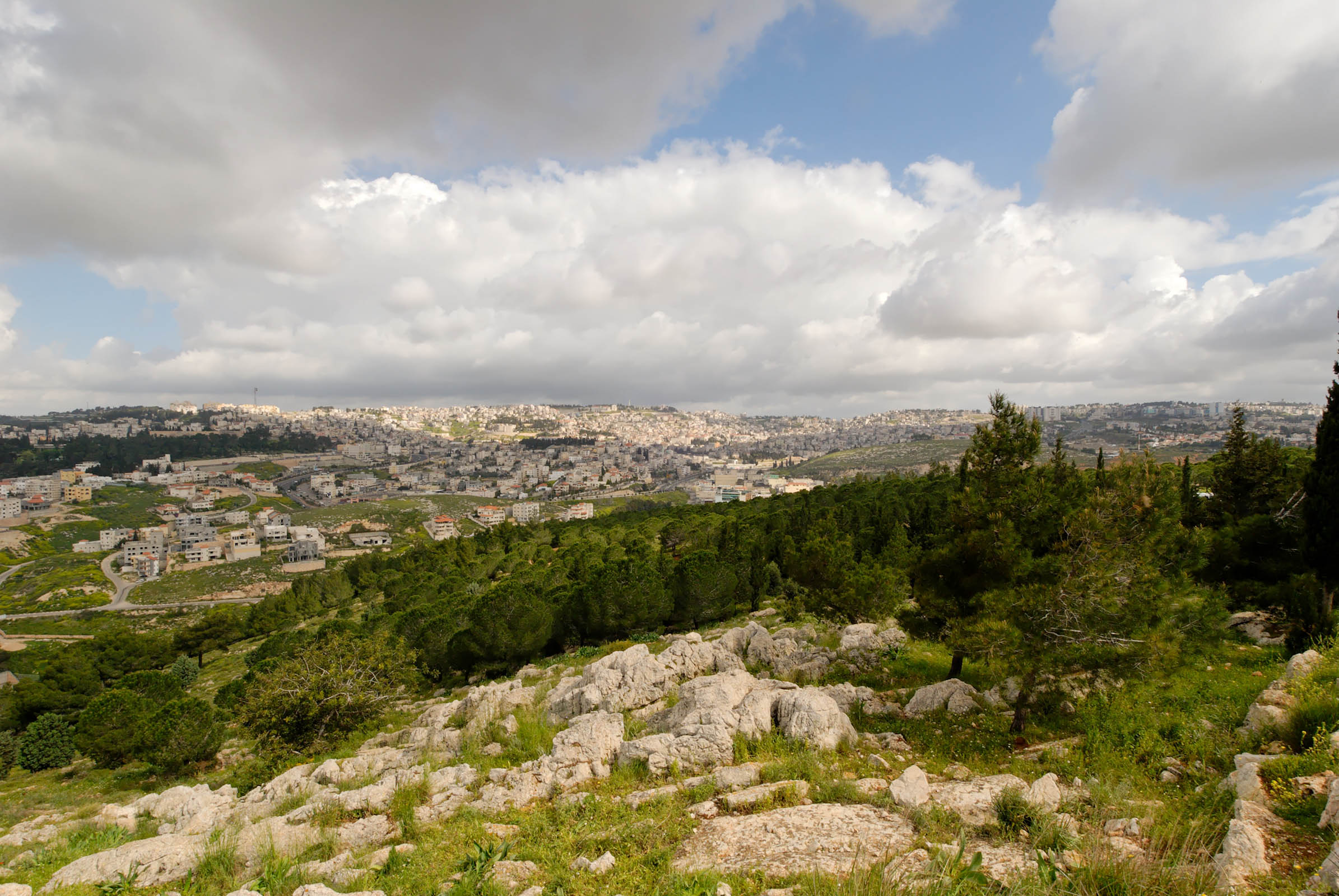 Mt 1,21: Und sie wird einen Sohn gebären, und du sollst seinen Namen Jesus nennen, denn er wird sein Volk retten von seinen Sünden.
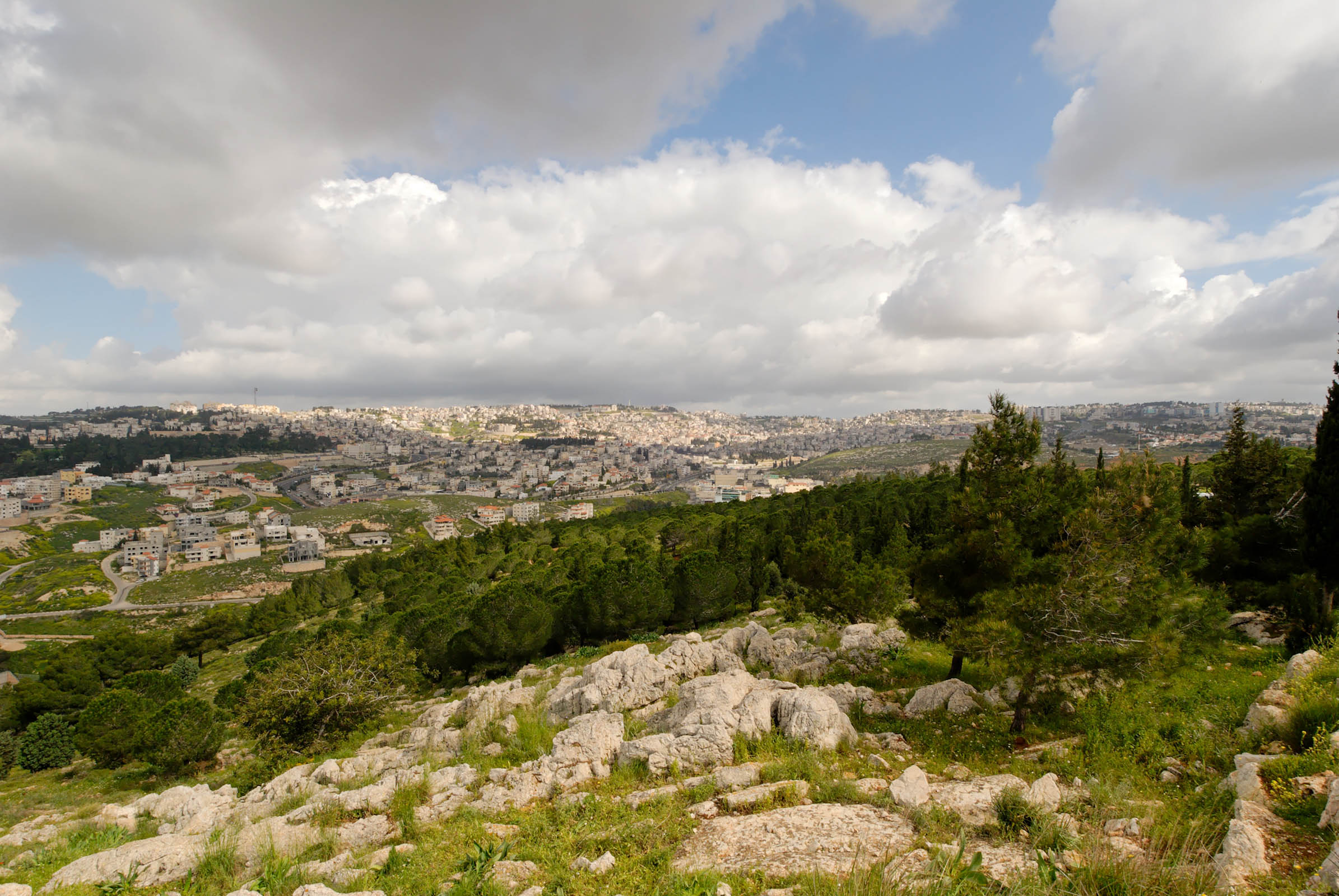 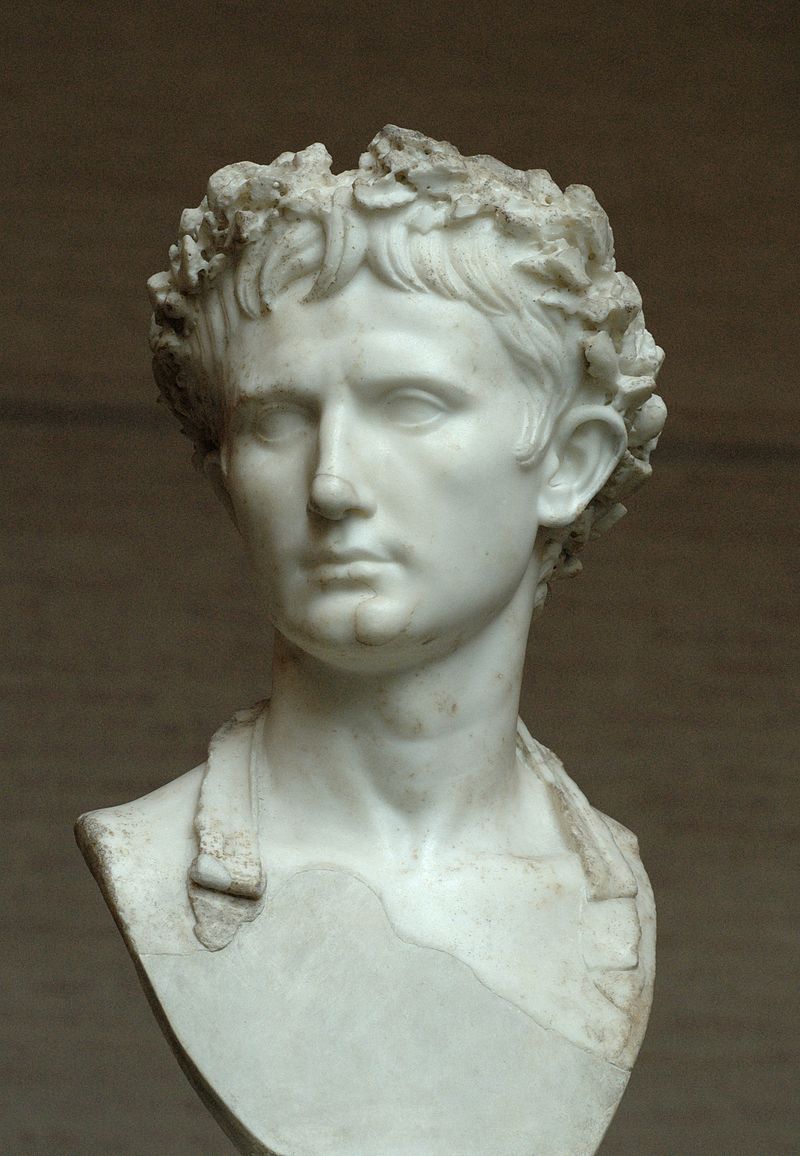 KAISER AUGUSTUS
Büste aus der Münchner Glyptothek
BETHLEHEM VOM HERODIUM AUS
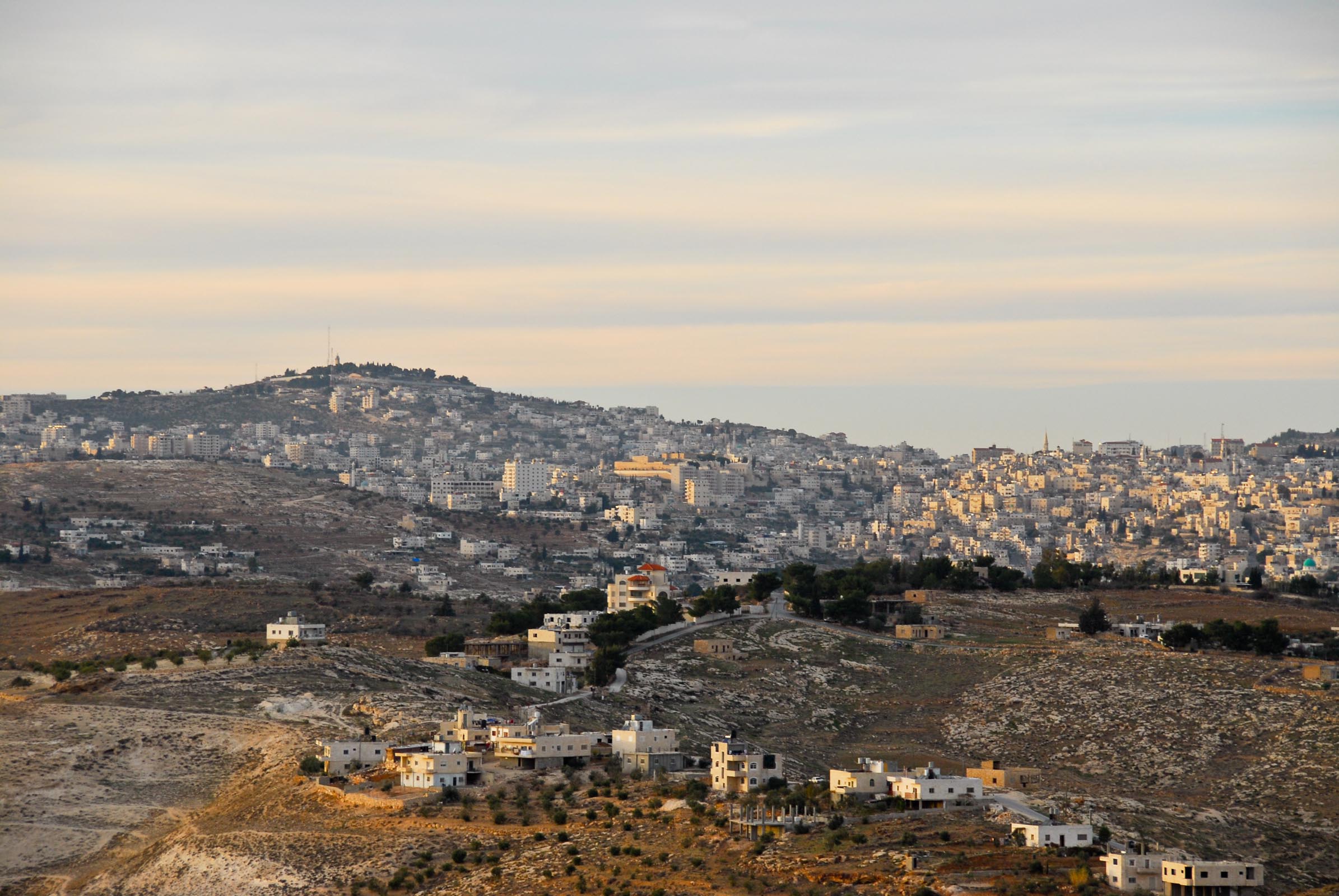 BETHLEHEM IM JAHR 1898
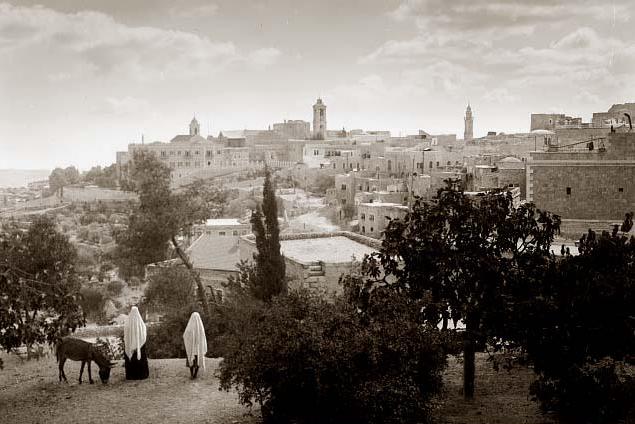 DIE GEBURT JESU
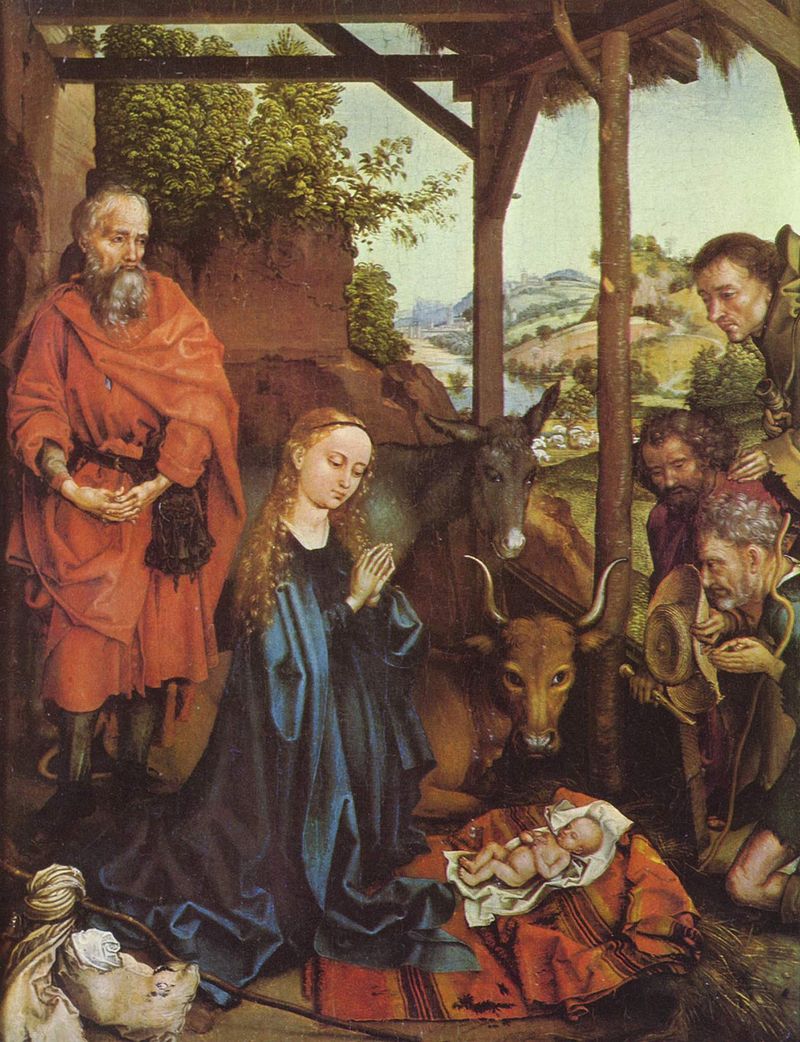 Bild: Martin Schogauer (1475-1480)
BETHLEHEM UND DAS HERODIUM
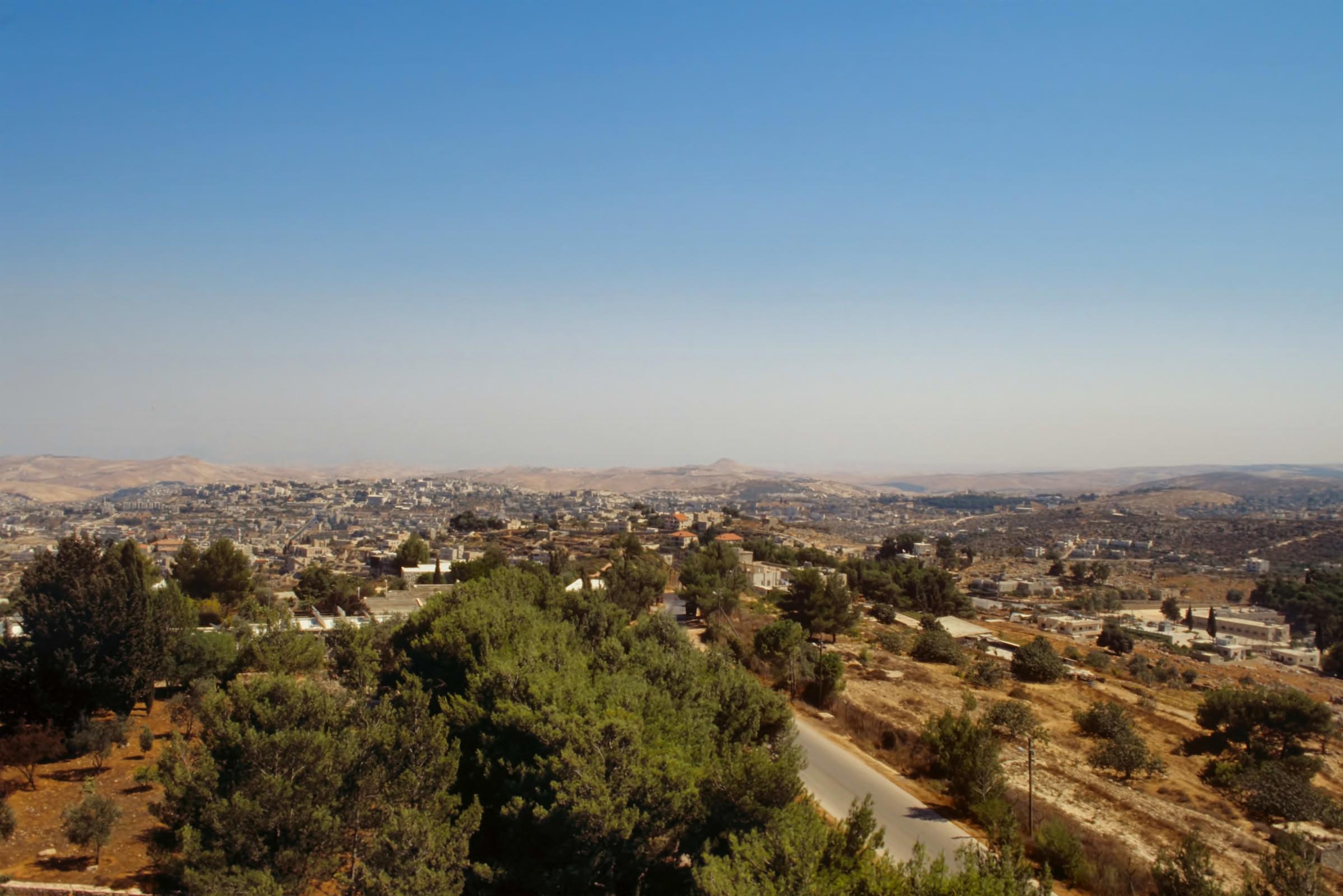 HERODIUM
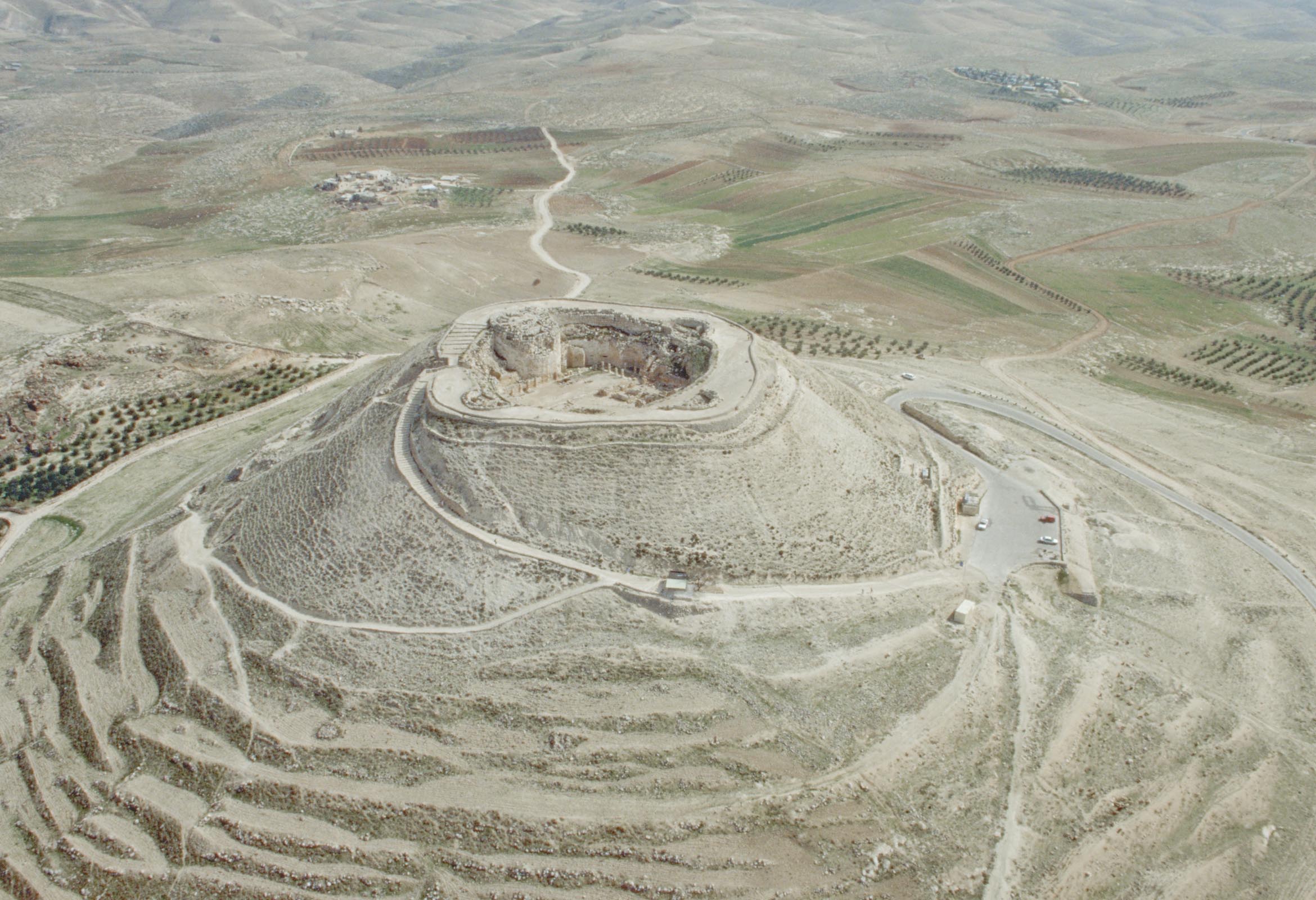 ÜBERRESTE DER PALASTANLAGE
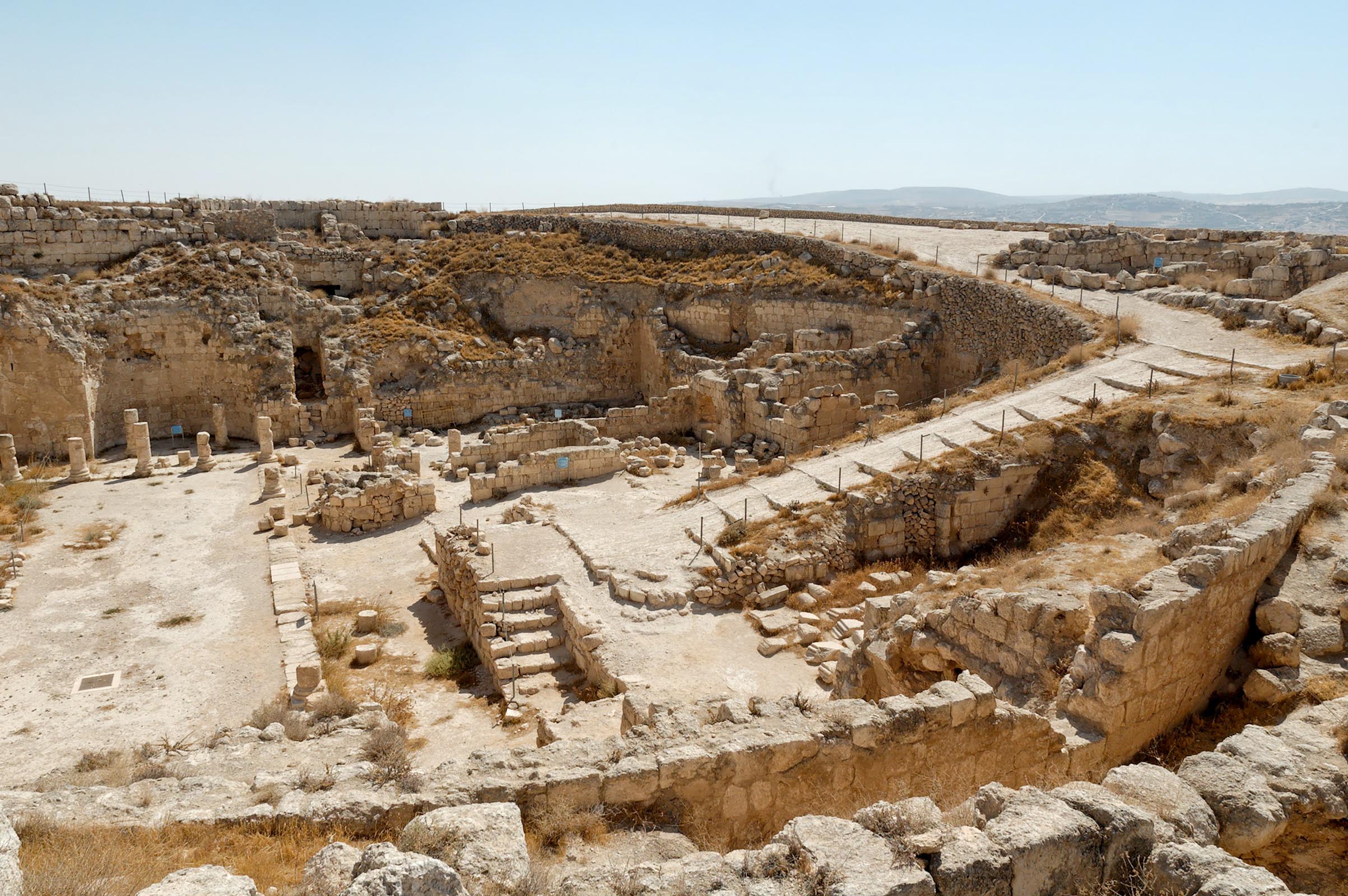 Mt 1,21b: Du sollst seinen Namen Jesus nennen, denn er wird sein Volk retten von seinen Sünden.
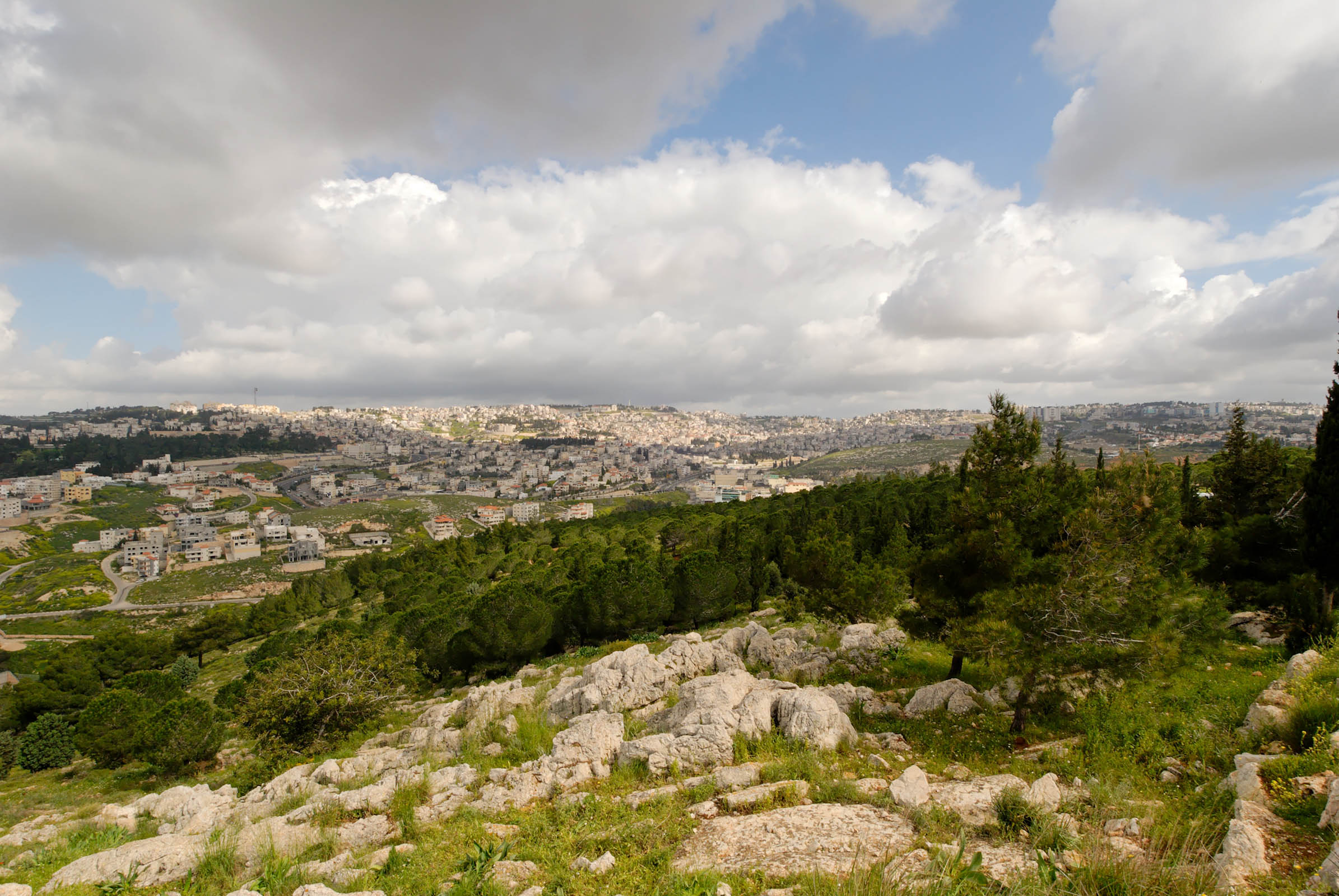 DER BESUCH DER HIRTEN
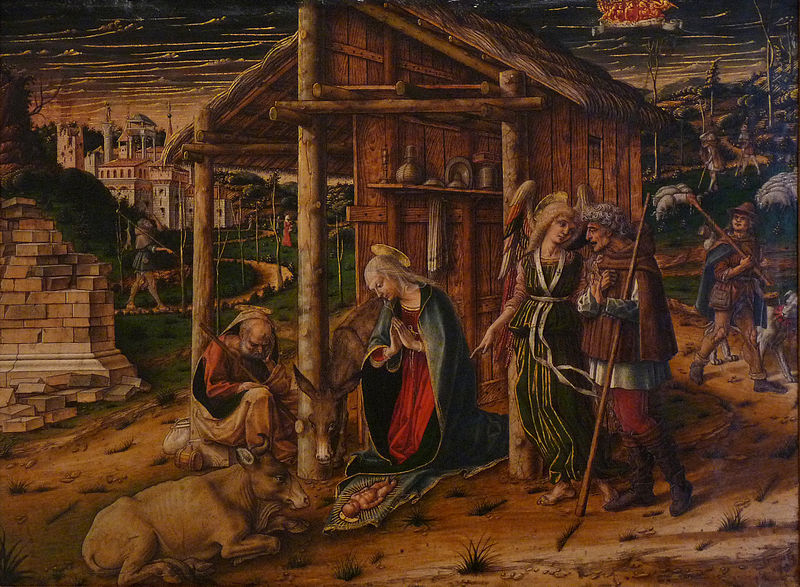 Bild: Carlo Crivelli (um 1480)
Lk 2,10: Fürchtet euch nicht! Siehe, ich verkündige euch grosse Freude, die allem Volk widerfahren wird.
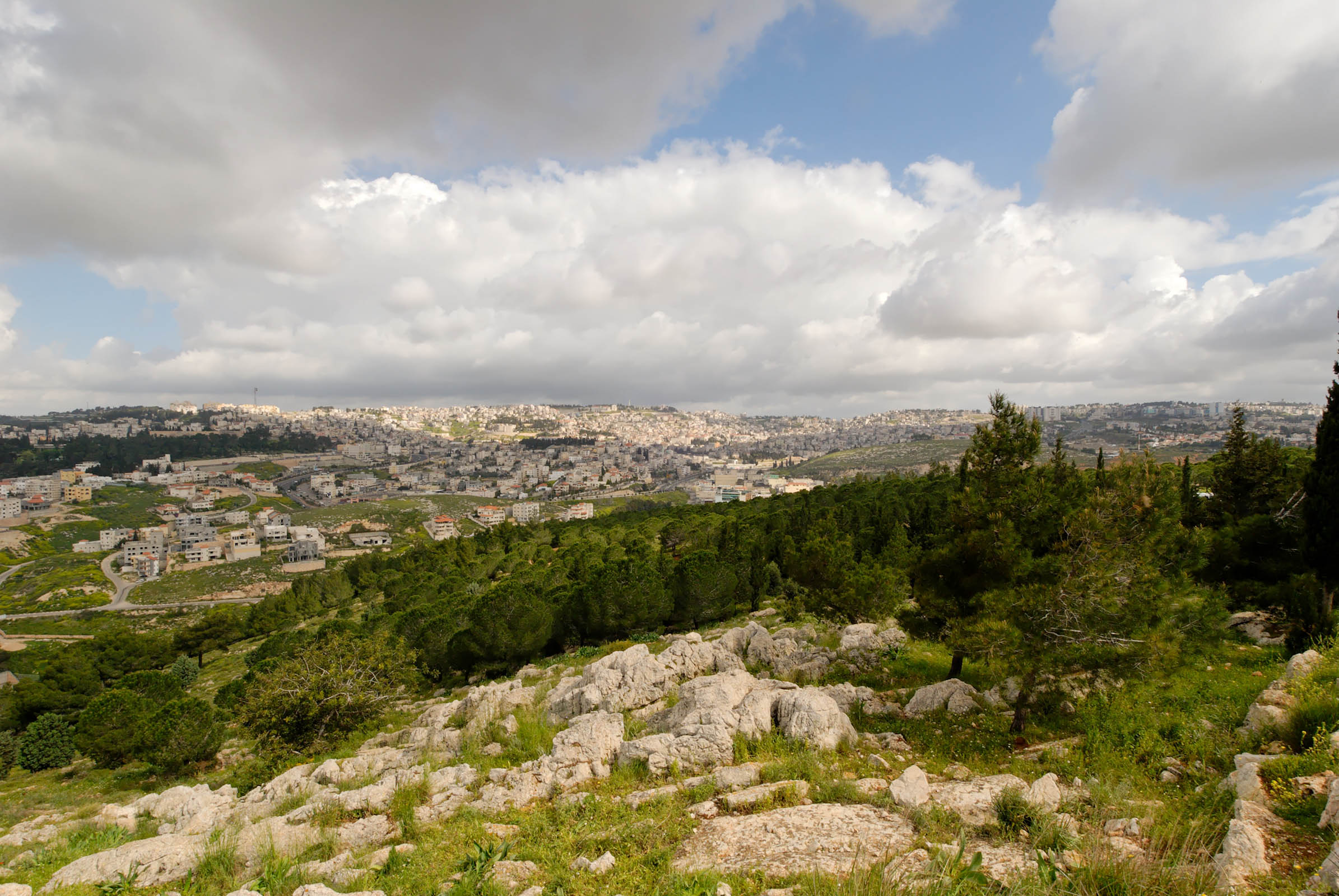 Lk 2,11: Denn euch ist heute der Heiland [= der Retter] geboren, welcher ist Christus [= der Messias], der Herr, in der Stadt Davids.
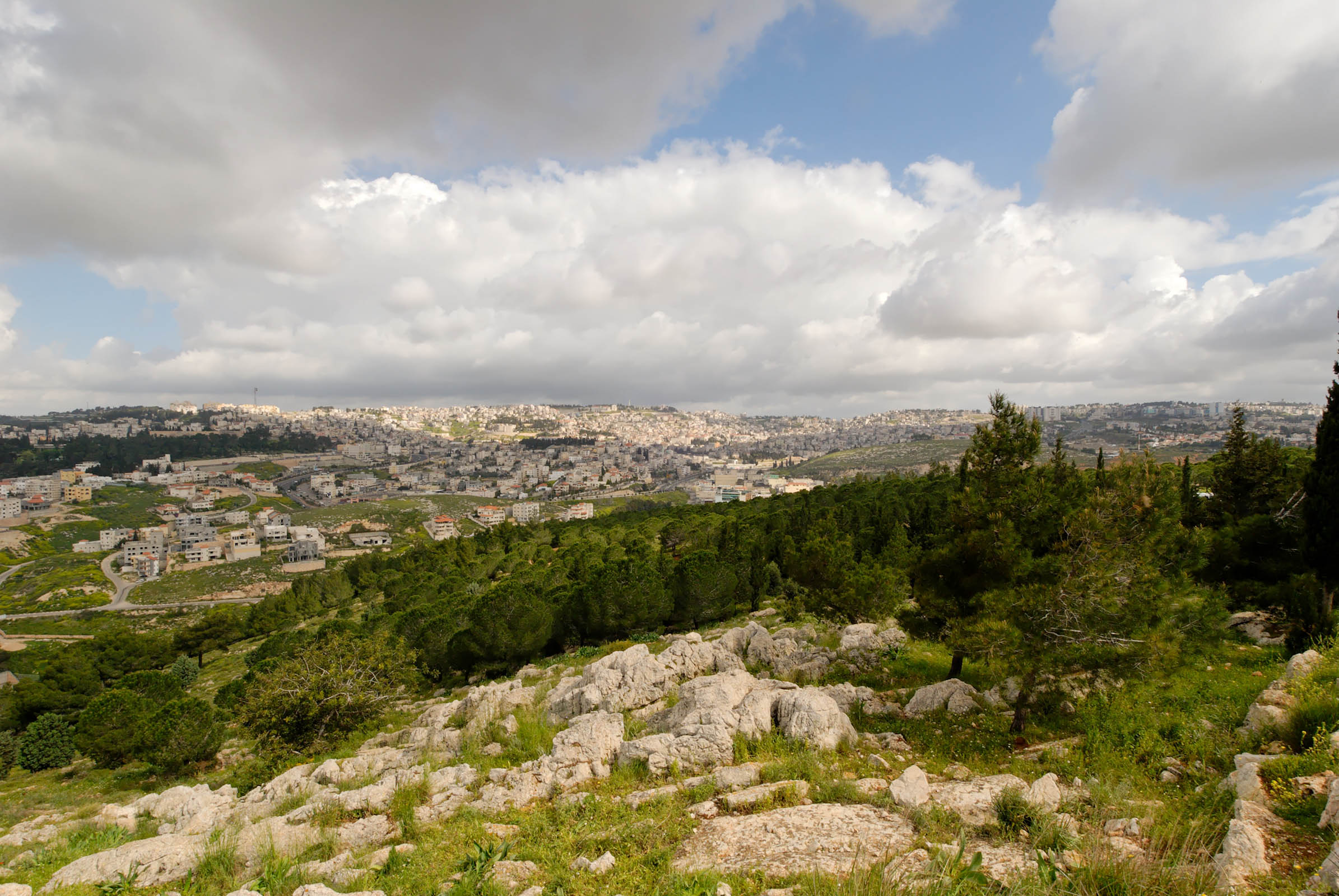 Lk 2,14: Ehre sei Gott in der Höhe 
und Friede auf Erden bei den Menschen seines Wohlgefallens.
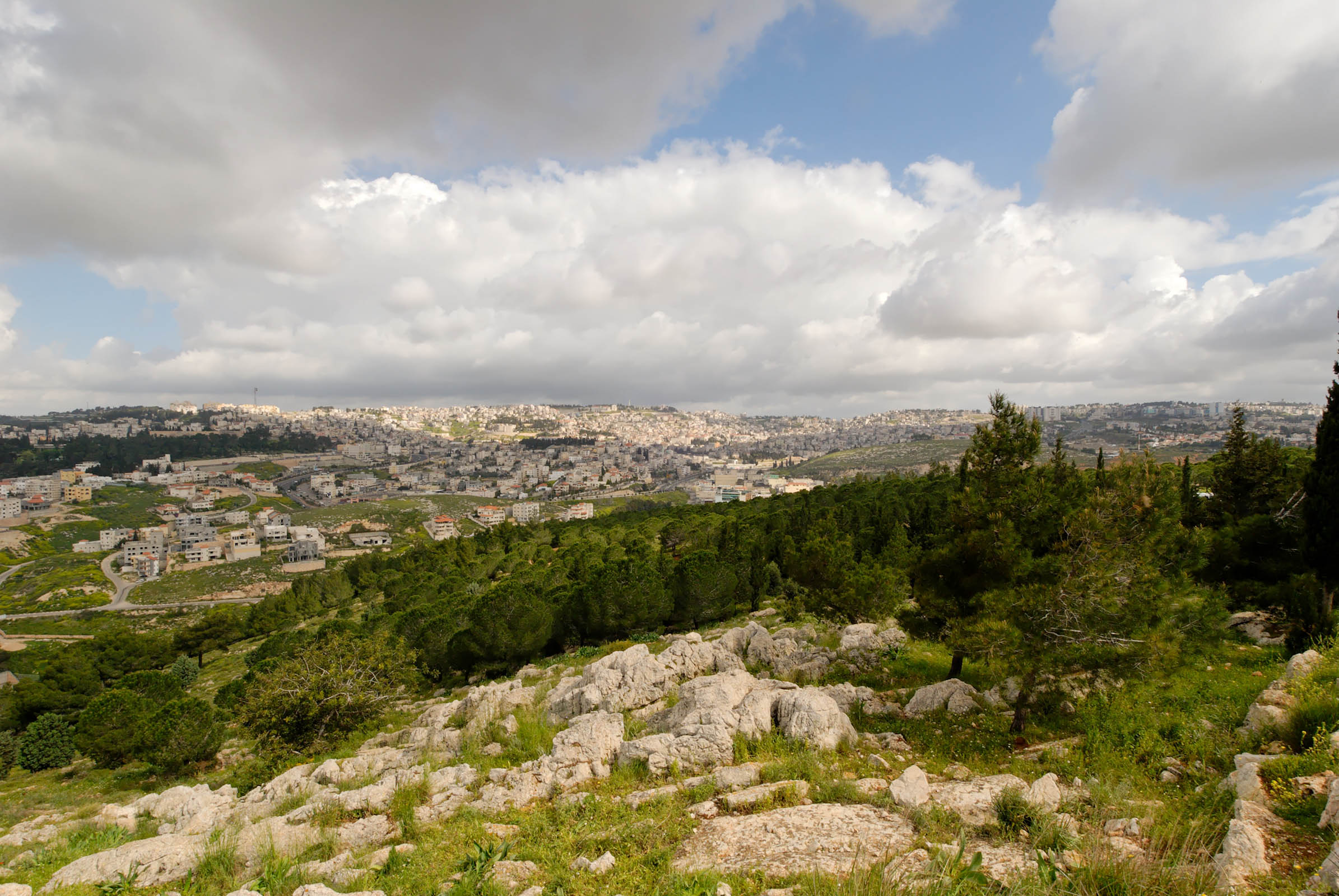 HERODES UND DIE WEISEN
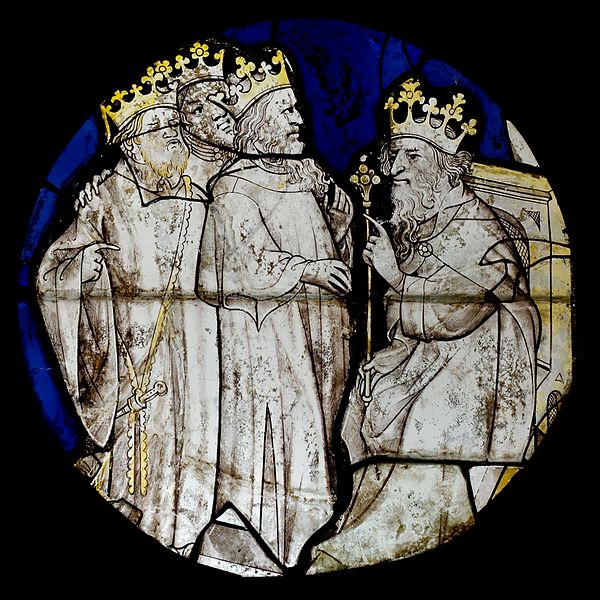 Glasmalerei, Frankreich, 15. Jahrhundert
DIE ANBETUNG DER WEISEN
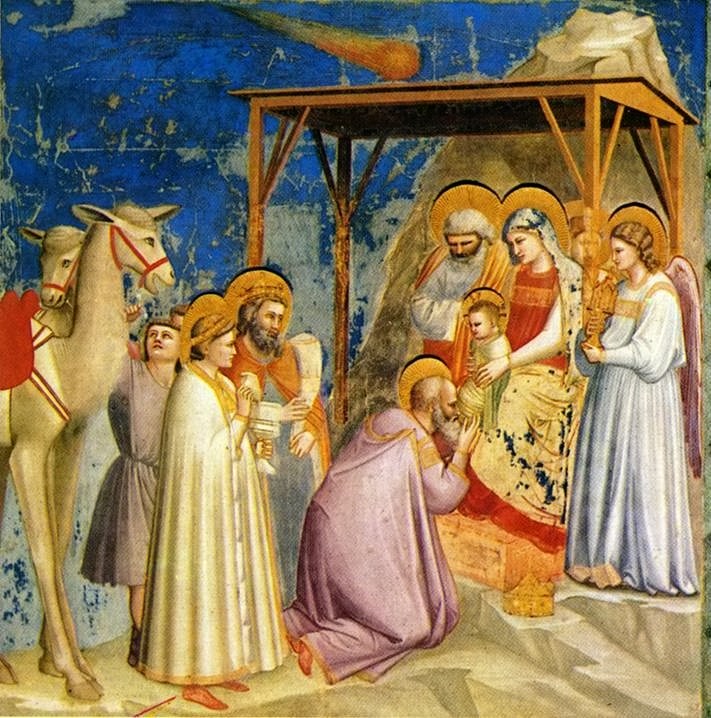 Bild: Giotto di Bondone (1302)
Das Leben Jesu   a. Die Geburt Jesu   b. Kindheit und Jugend   c. Das Wirken Jesu   d. Tod und Auferstehung
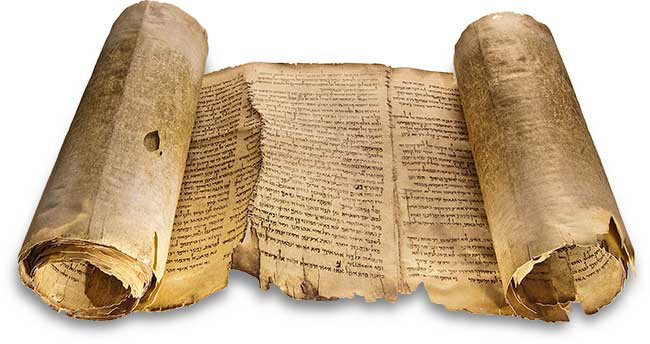 DER KINDERMORD IN BETHLEHEM
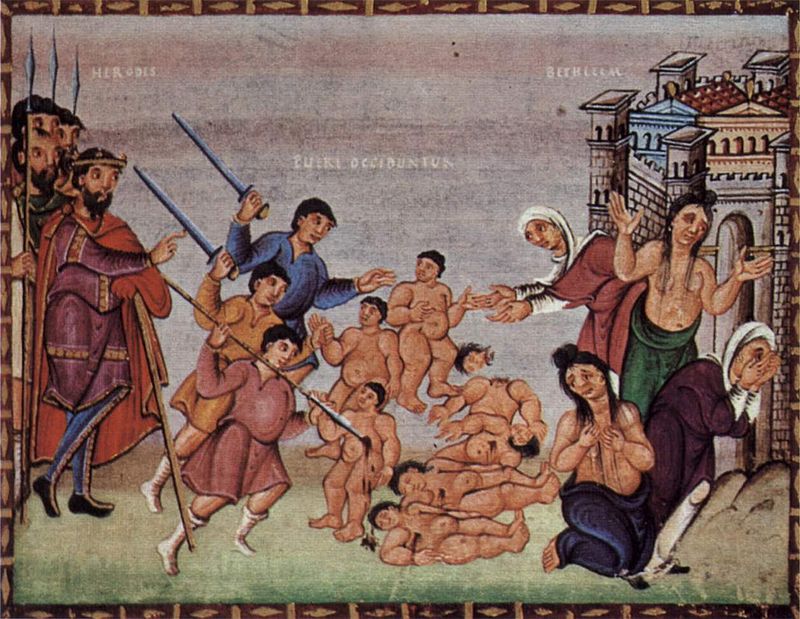 Darstellung aus dem 10. Jahrhundert
JOSEFS TRAUM
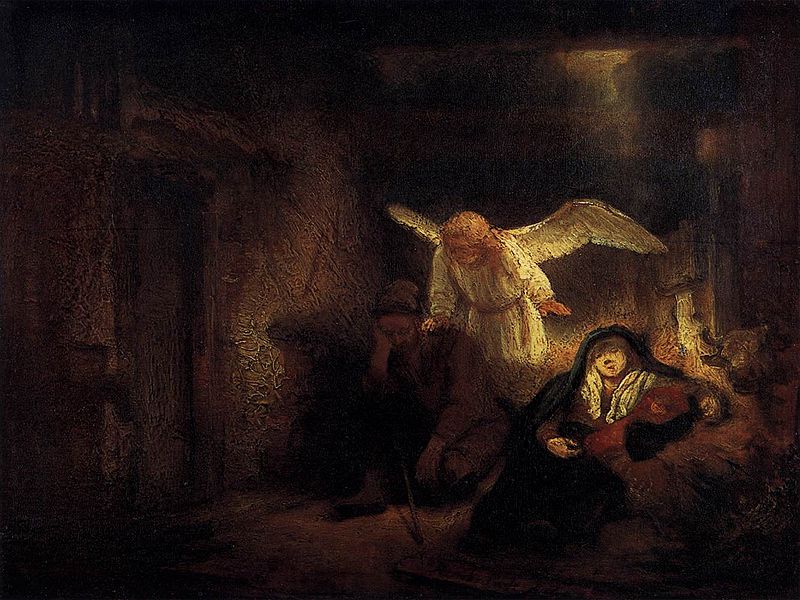 Bild: Rembrandt (1645)
DIE FLUCHT NACH ÄGYPTEN
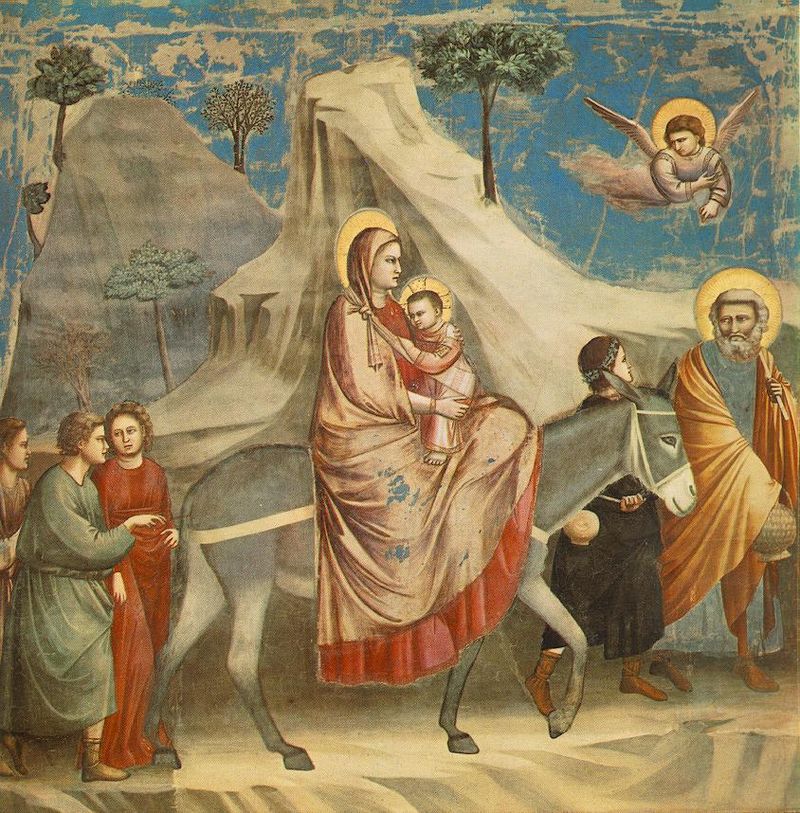 Bild: Giotto (ca. 1304)
CHRISTUS IM HAUS SEINER ELTERN
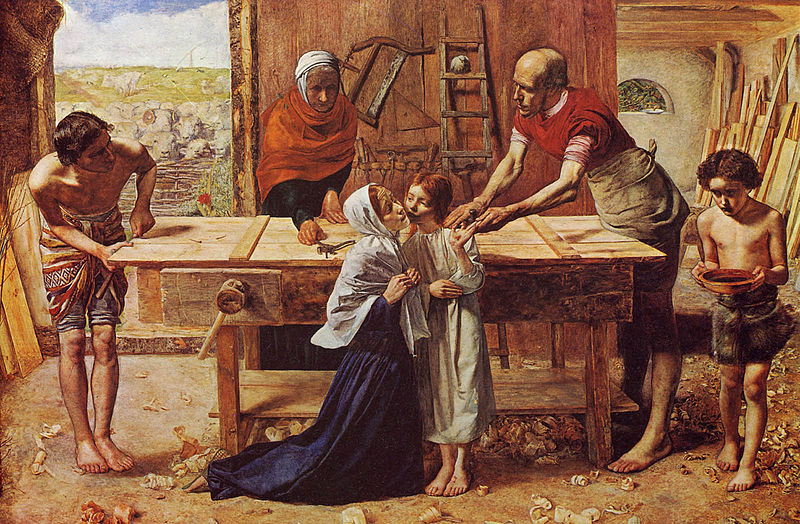 Bild: John Everett Millais (1850)
NAZARETH
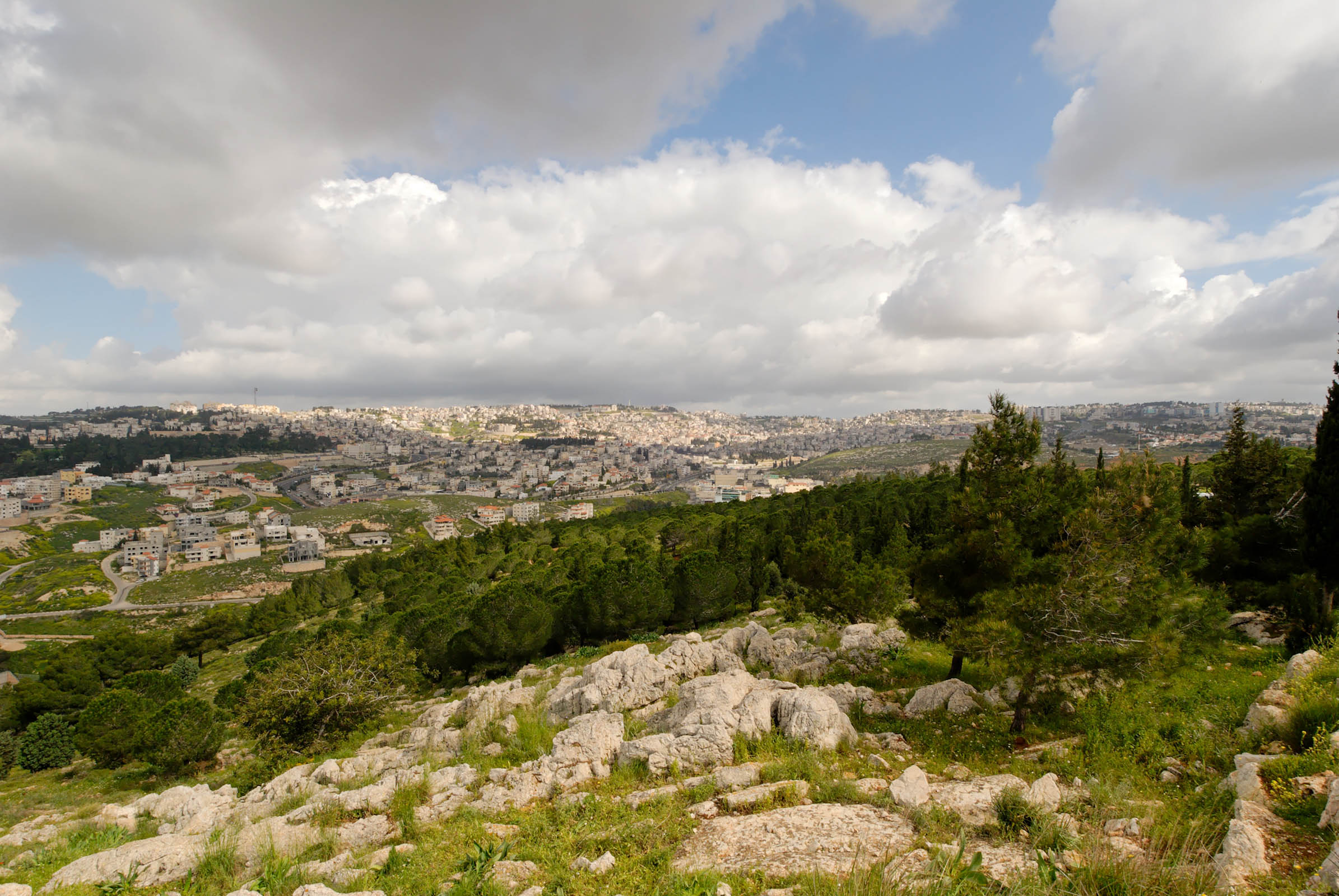 DER ZWÖLF-JÄHRIGE JESUS IM TEMPEL
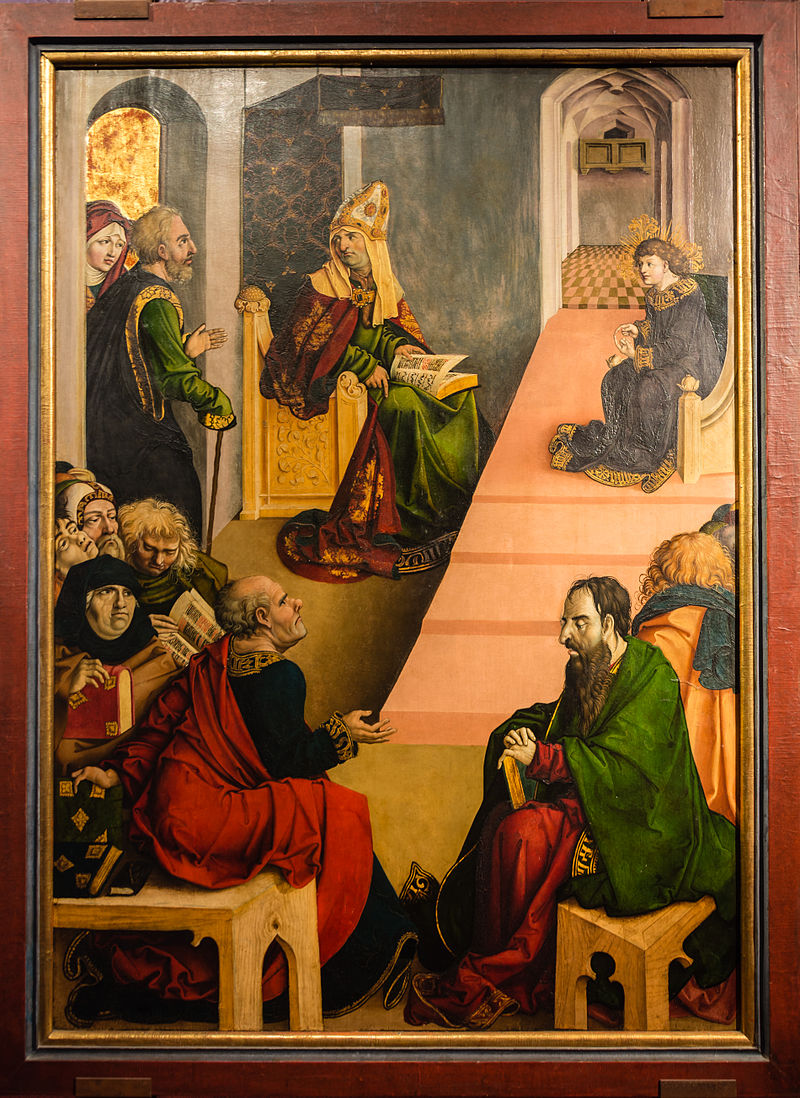 Bild: Jörg Breu der Ältere (1502)
Lk 2,52: Und Jesus nahm zu an Weisheit, Alter und Gnade bei Gott und den Menschen.
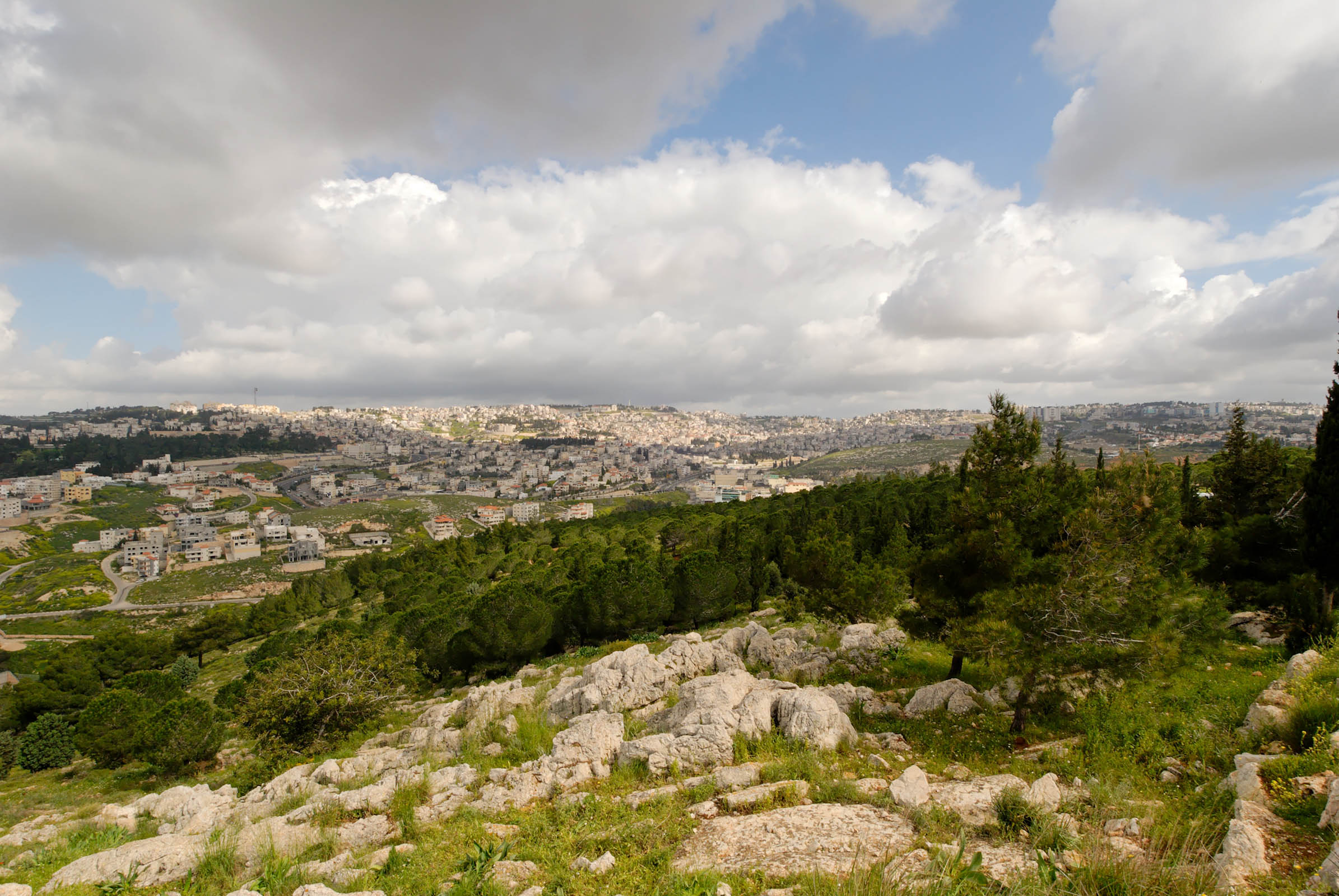 Das Leben Jesu   a. Die Geburt Jesu   b. Kindheit und Jugend   c. Das Wirken Jesu   d. Tod und Auferstehung
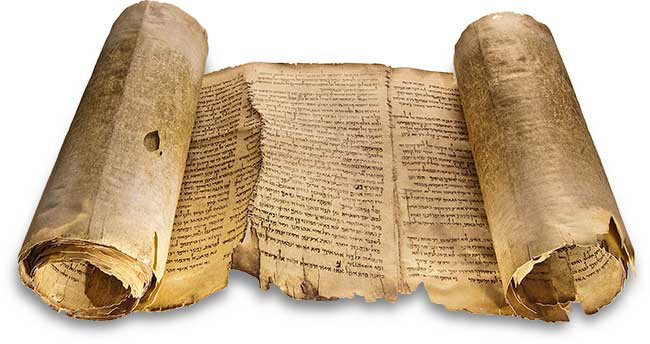 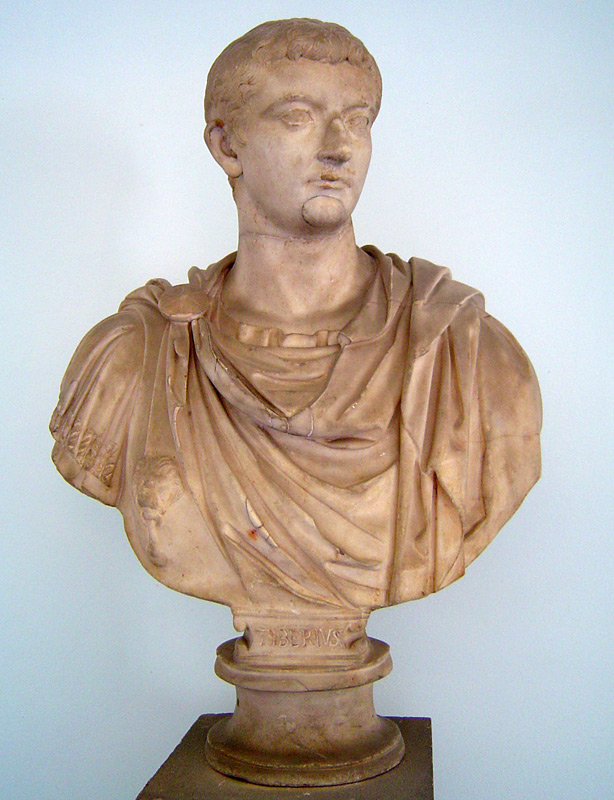 KAISER TIBERIUS
Büste, heute in Palermo
DIE PREDIGT VON JOHANNES DEM TÄUFER
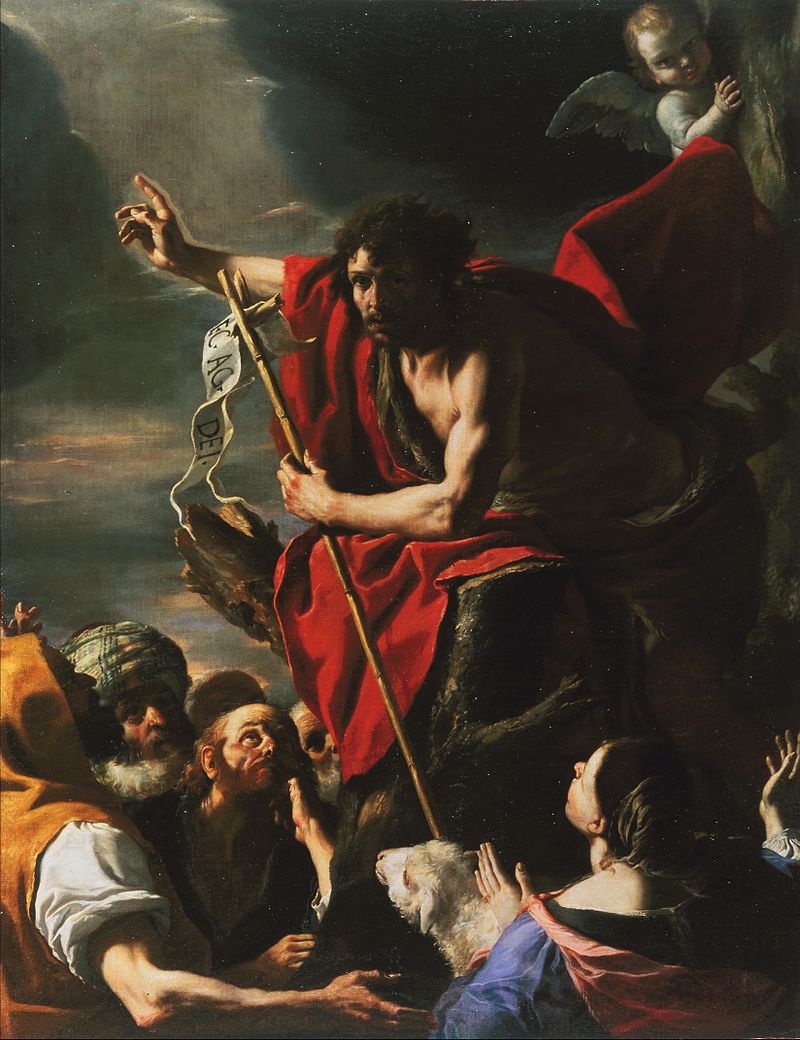 Bild: Mattia Preti (um 1665)
Mt 3,2: Tut Busse [= kehrt um], denn das Reich der Himmel ist nahe ge-kommen.
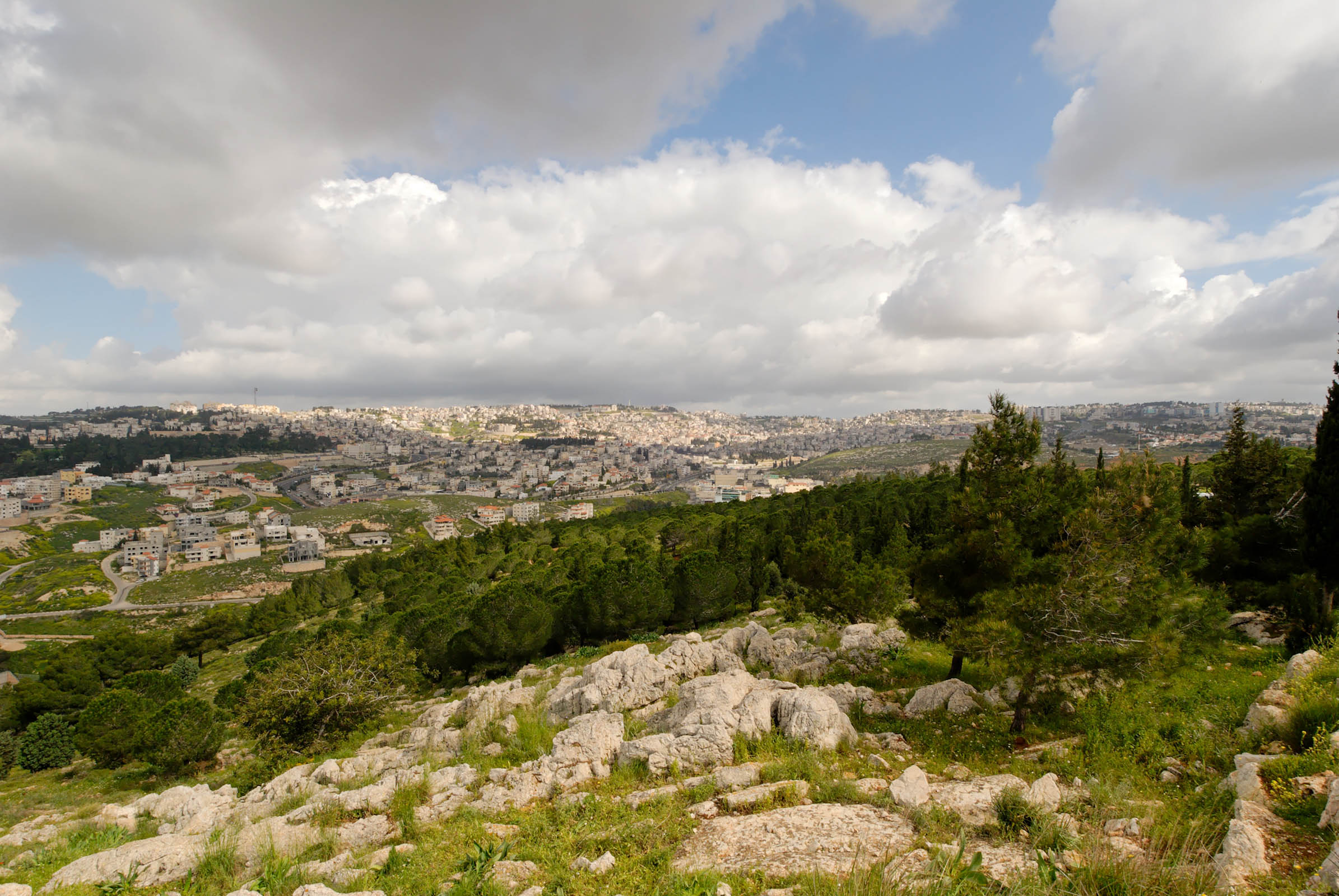 Joh 1,29: Siehe, das Lamm Gottes, das die Sünde der Welt wegnimmt!
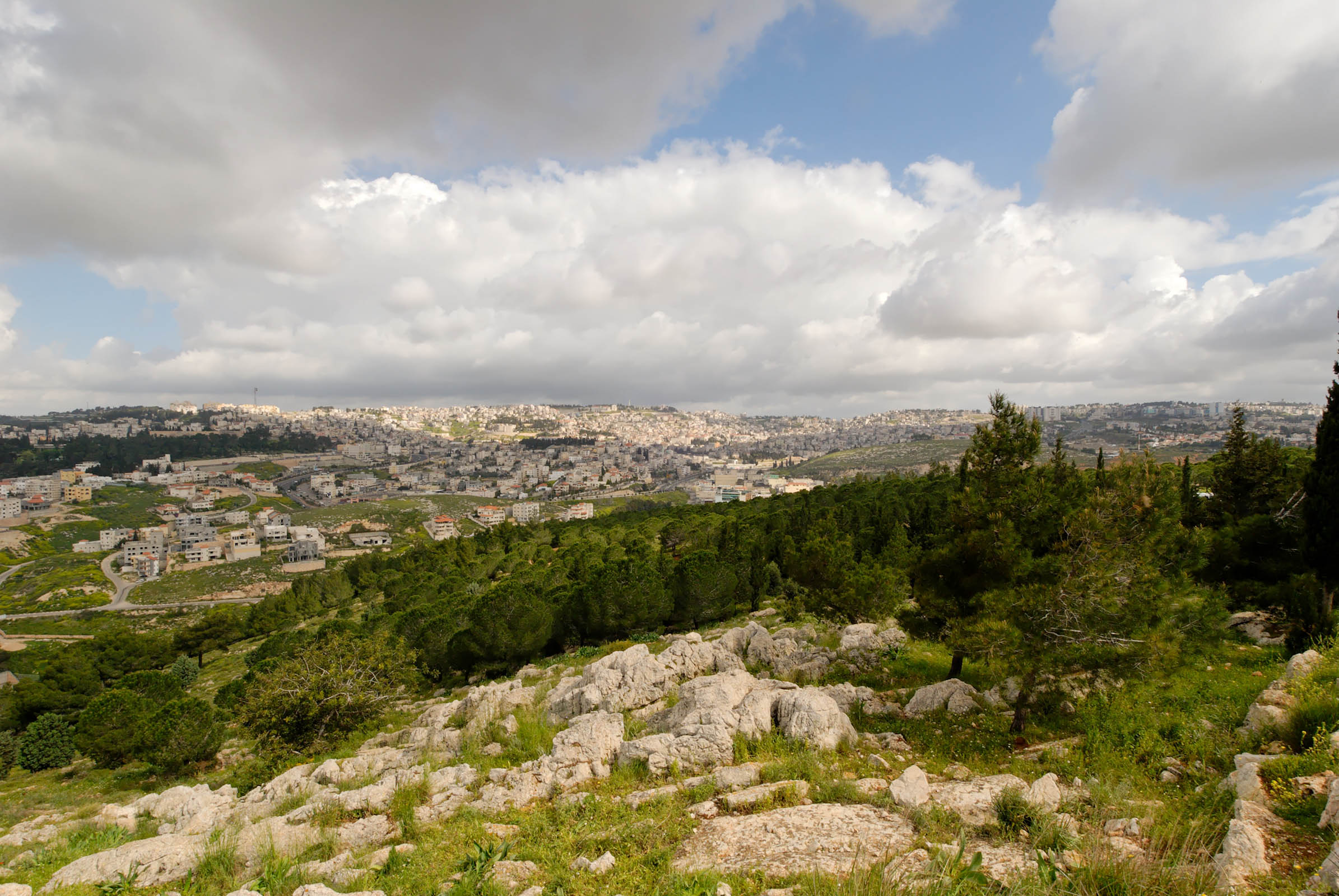 DIE TAUFE JESU
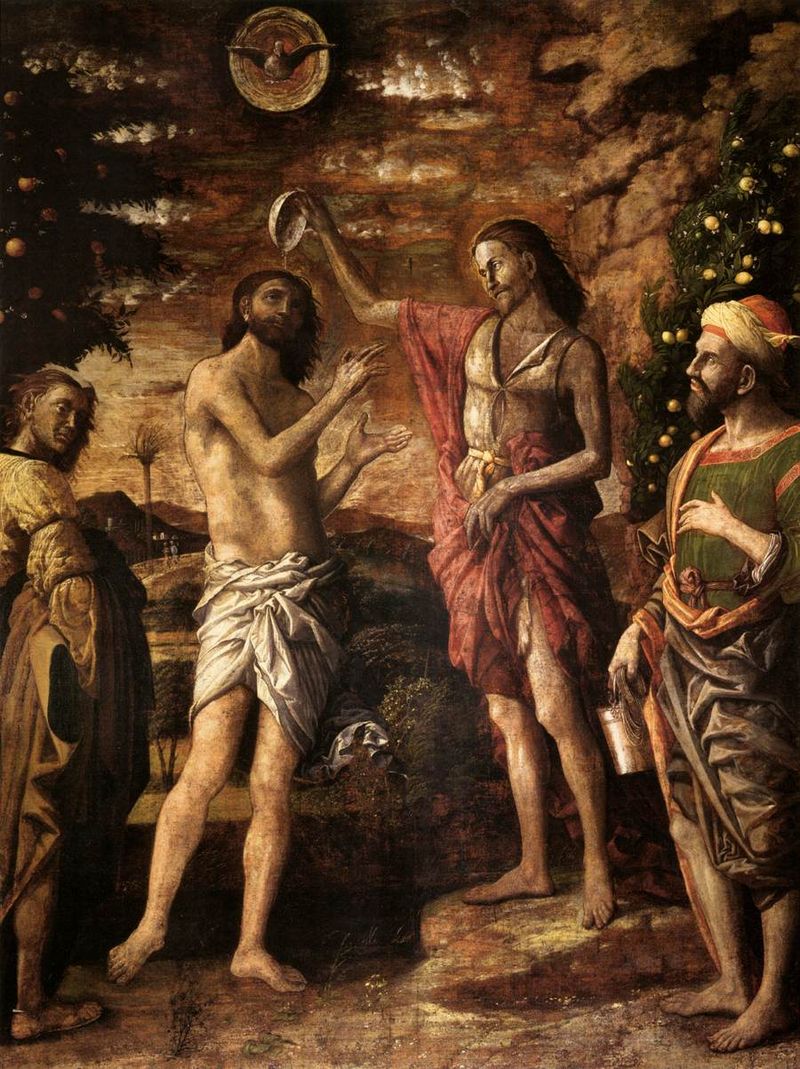 Bild: Andrea Mantegna (1505)
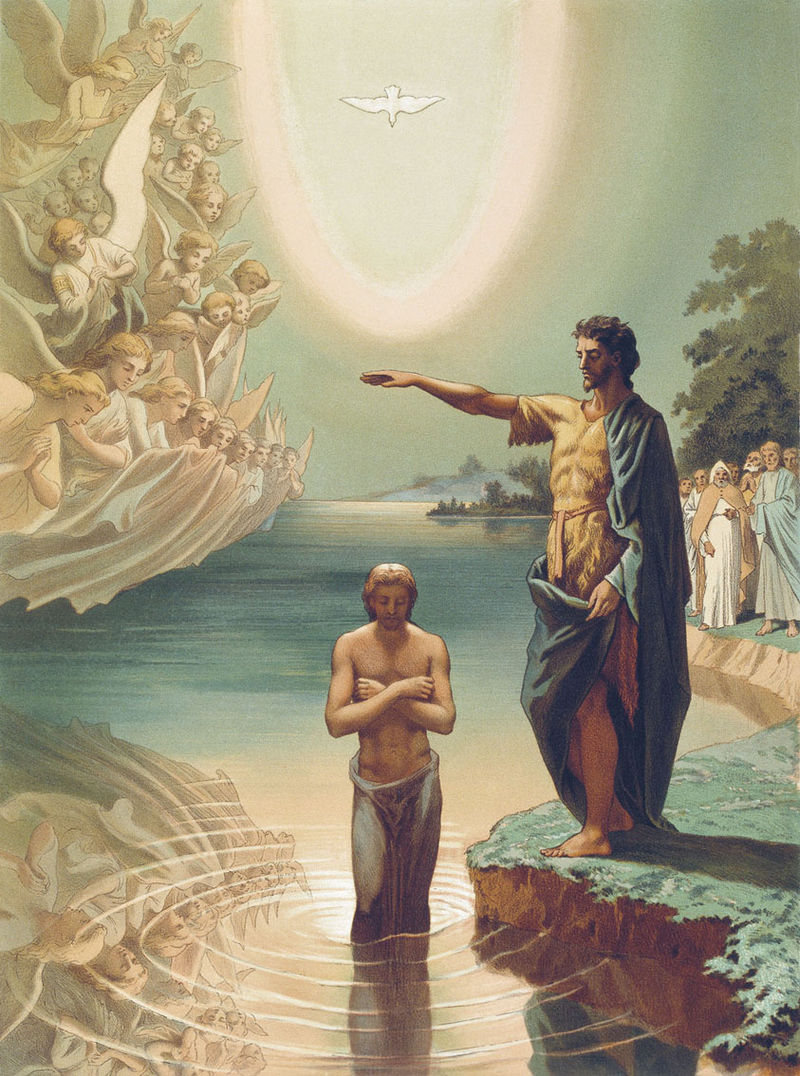 DIE TAUFE JESU
Bild: Grigory Gagarin (19. Jh.)
Mt 3,17: Dieser ist mein geliebter Sohn, an dem ich Wohlgefallen ge-funden habe.
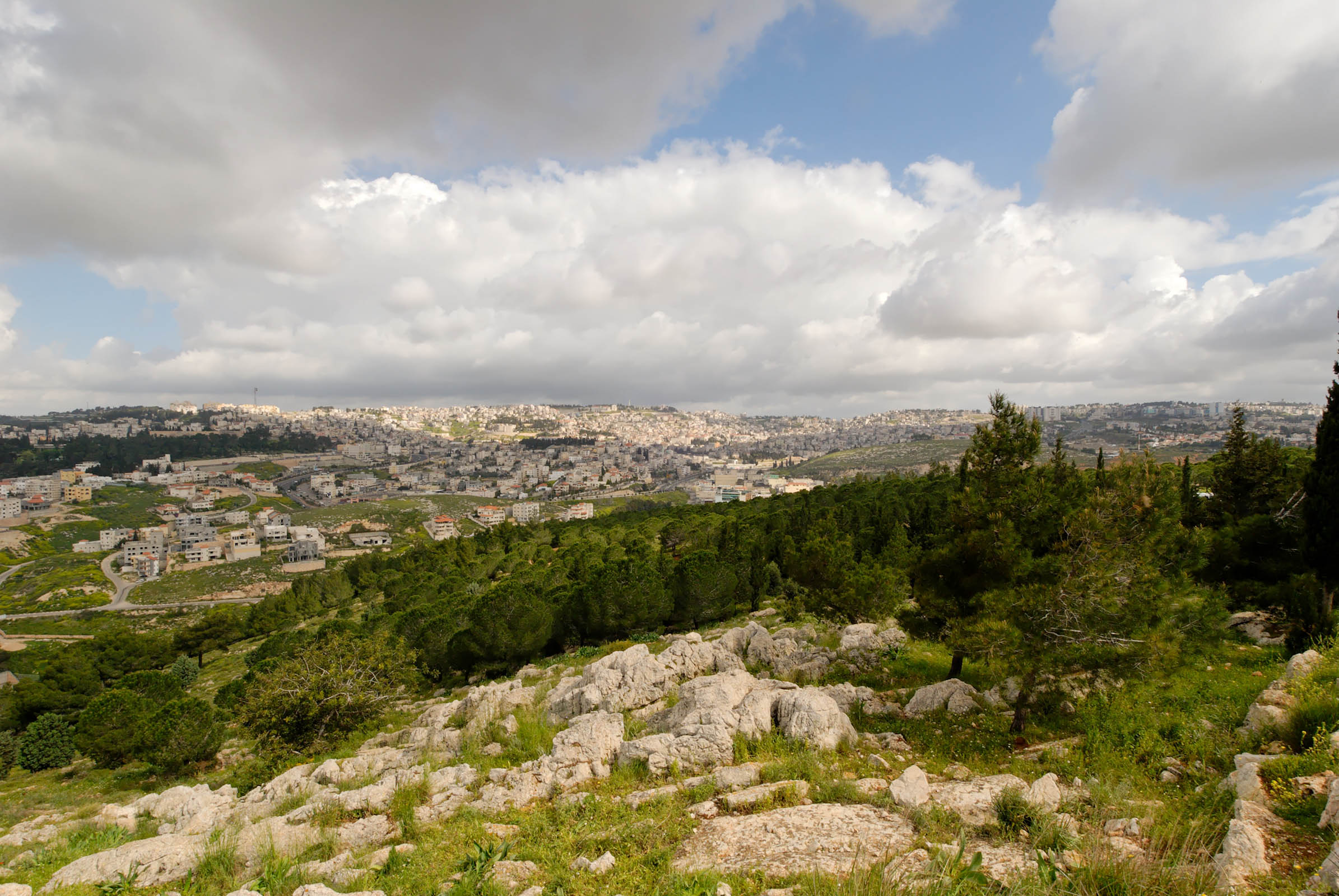 JESUS UND SEINE JÜNGER
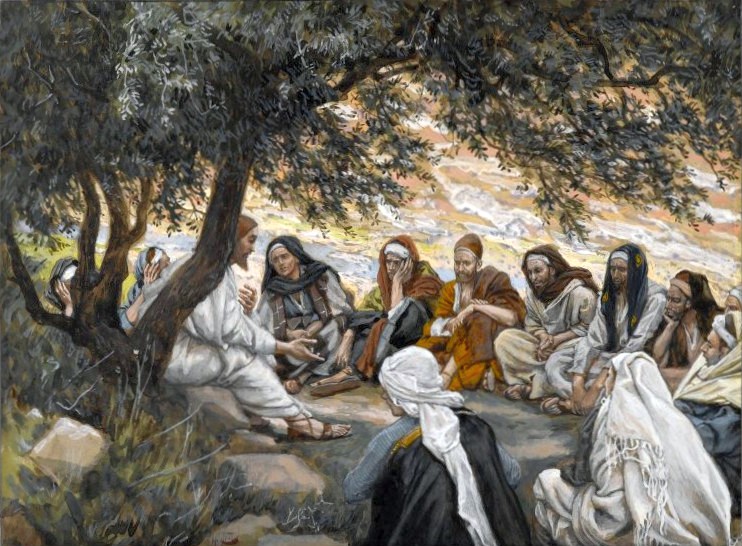 Bild: James Tissot (um 1890)
DAS EINSTIGE KAPERNAUM
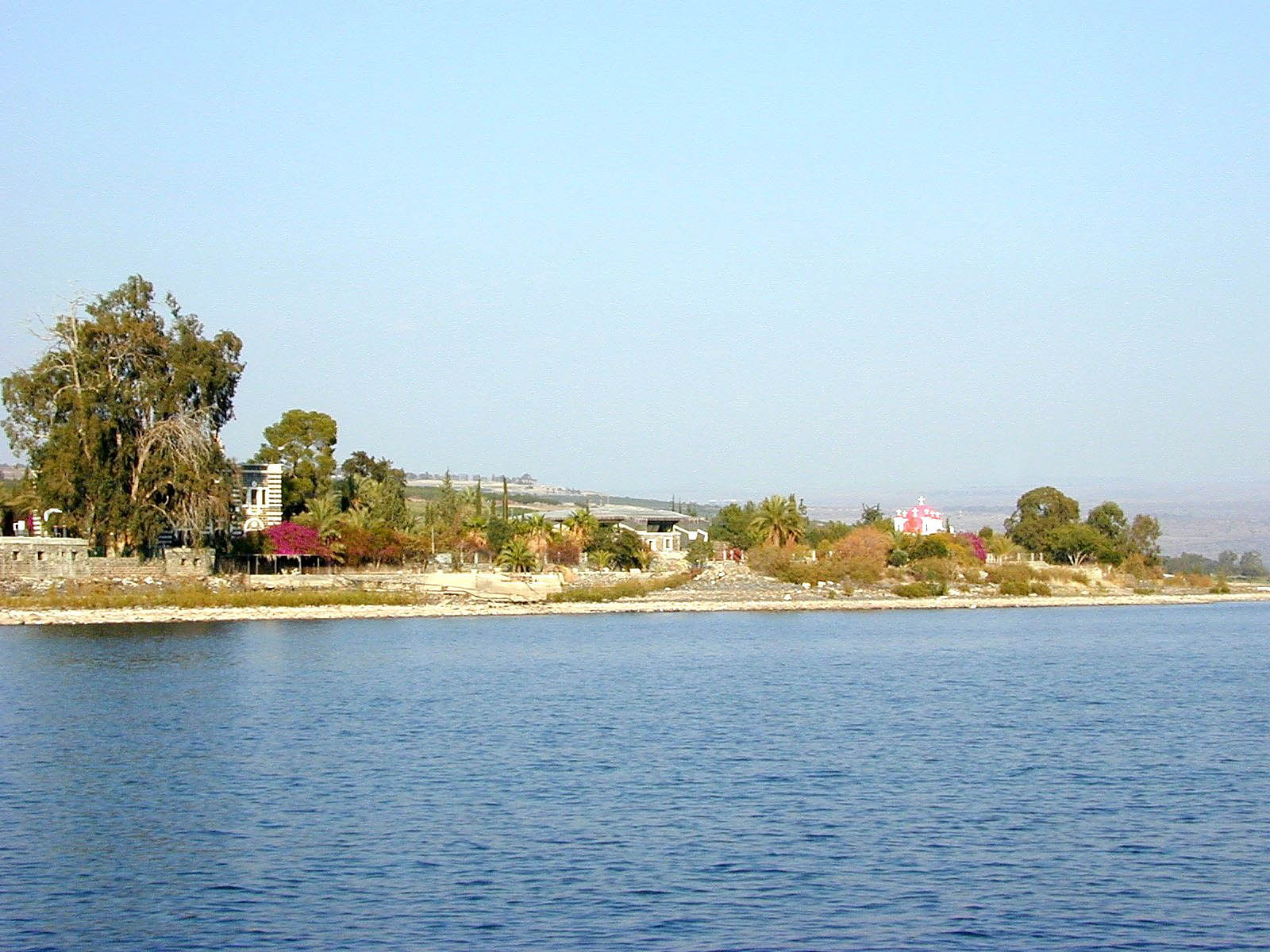 Das Leben Jesu   a. Die Geburt Jesu   b. Kindheit und Jugend   c. Das Wirken Jesu   d. Tod und Auferstehung
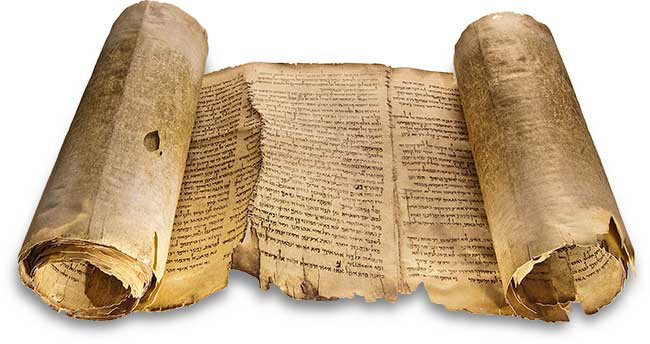 DER EINZUG JESU IN JERUSALEM
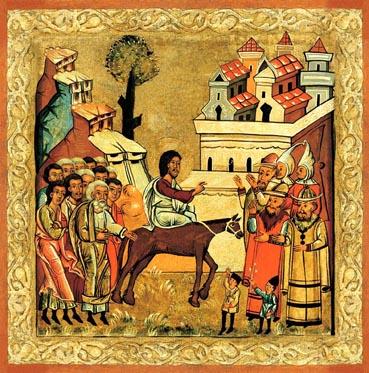 Ikone aus dem 16. Jh.
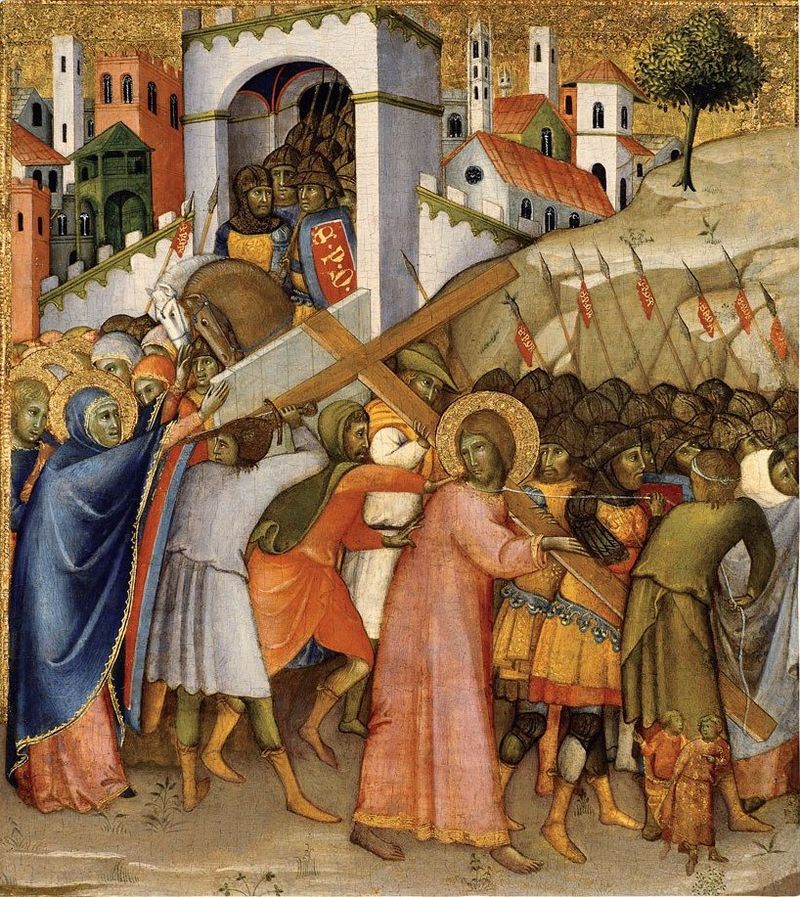 DER WEG NACH GOLGATHA
Bild: Andrea di Bartolo (um 1400)
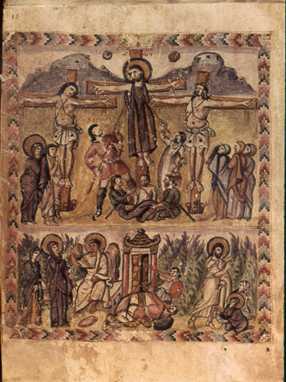 KREUZIGUNG UND AUFERSTEHUNG JESU
Darstellung in einer Handschrift aus dem 6. Jh.
Jesus Christus – sein Leben   Einleitung   1. Das historische Umfeld   2. Das Leben Jesu   3. Die Evangelien   Schlusswort
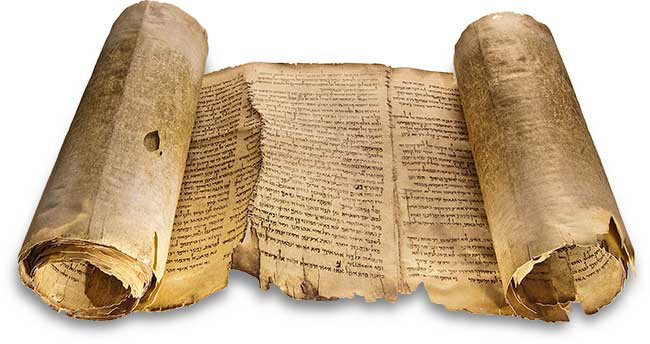 DIE «BIBLIOTHECA DIVINA»
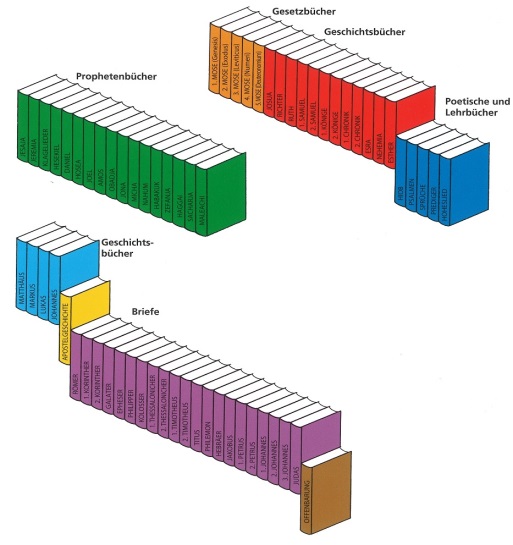 Bild aus: DOWLEY, Der grosse Bibelführer, S. 6.
DIE VIER EVANGELIEN
Matthäus
Markus
Lukas
Johannes
DIE VIER EVANGELIEN
Matthäus
Markus
Synoptiker
Lukas
Johannes
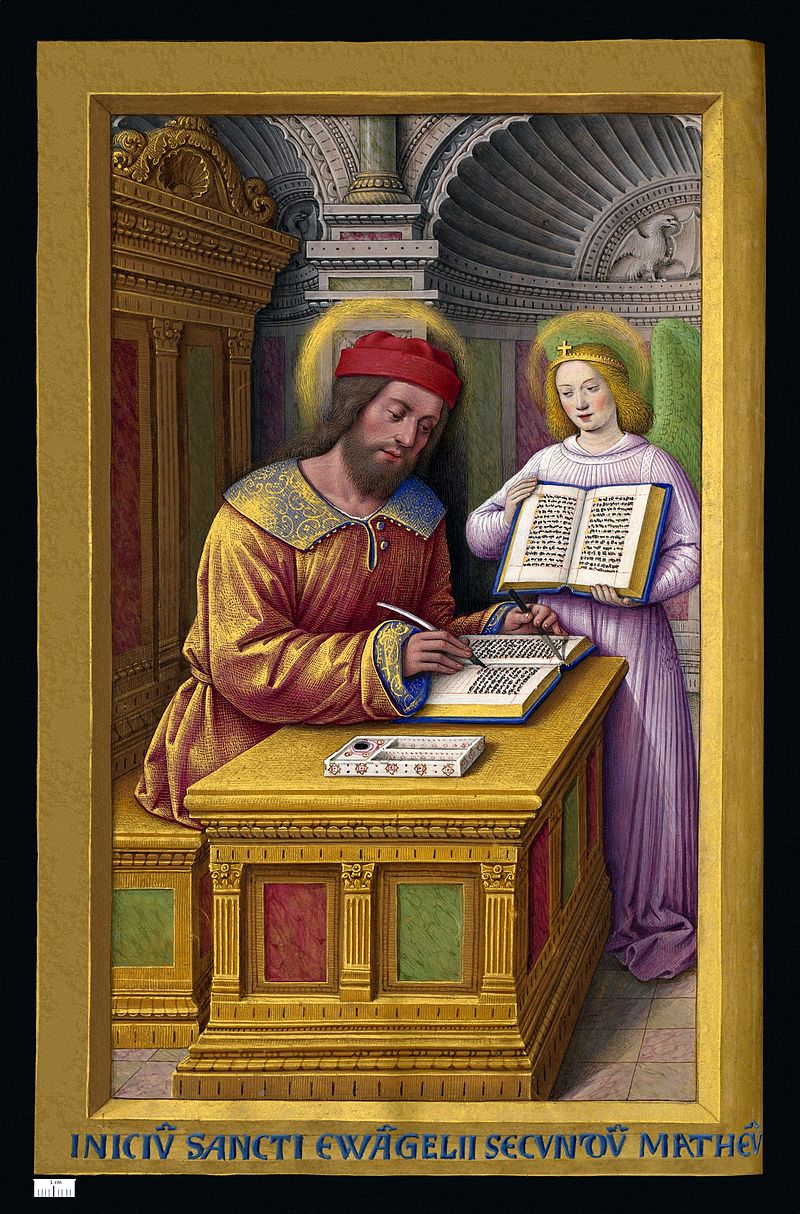 MATTHÄUS
Miniatur von Jean Bourdichon (1503-1508)
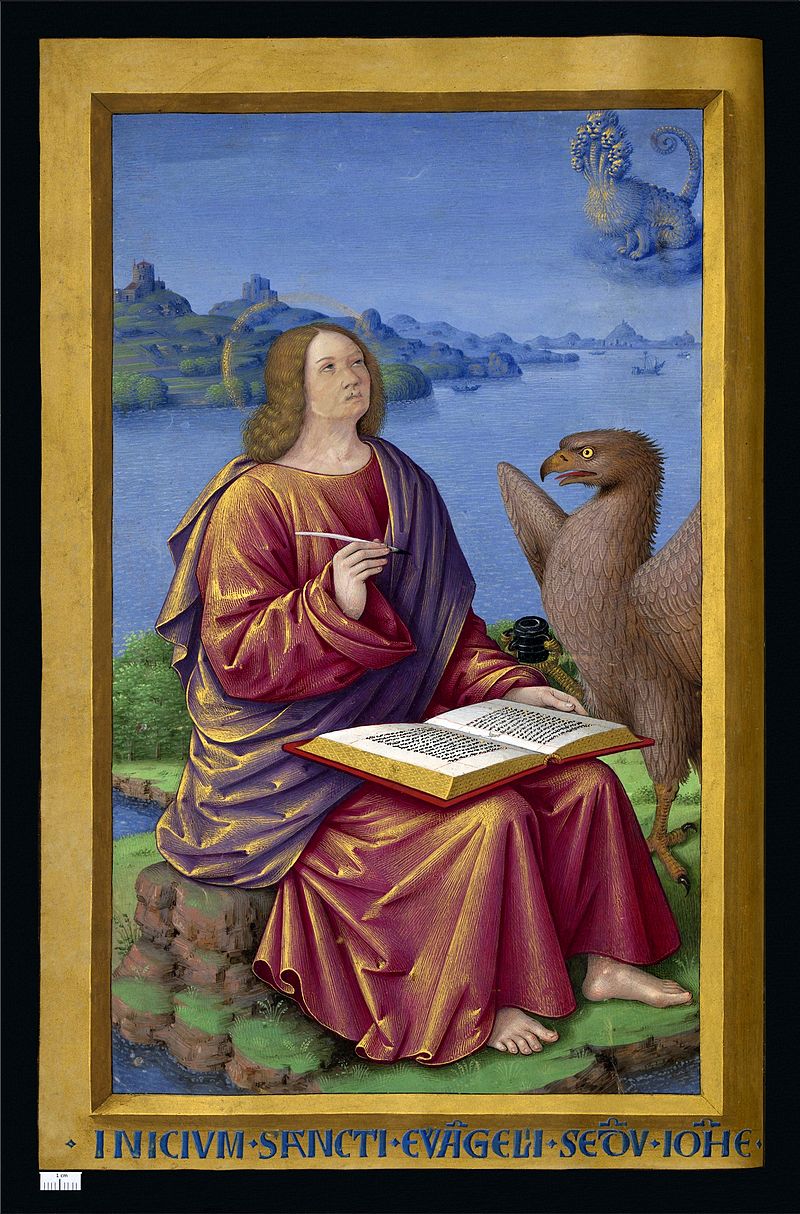 JOHANNES
Miniatur von Jean Bourdichon (1503-1508)
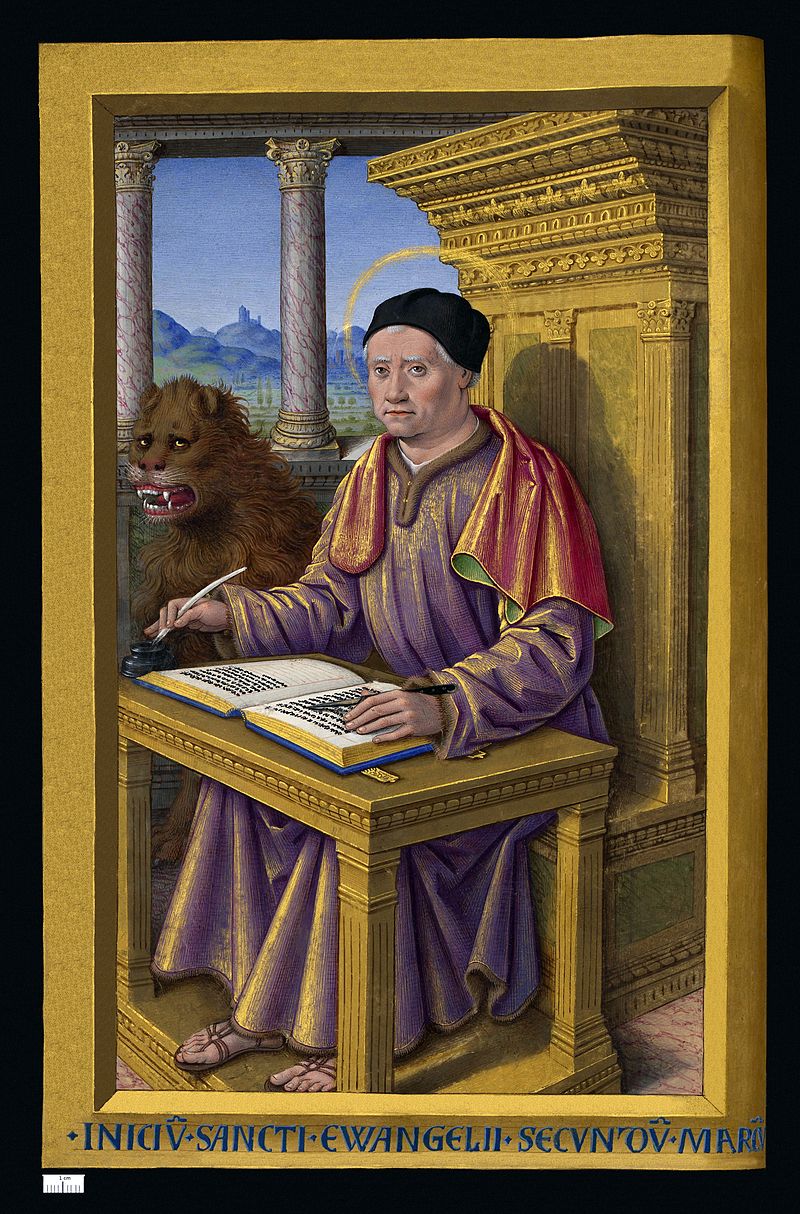 MARKUS
Miniatur von Jean Bourdichon (1503-1508)
LUKAS
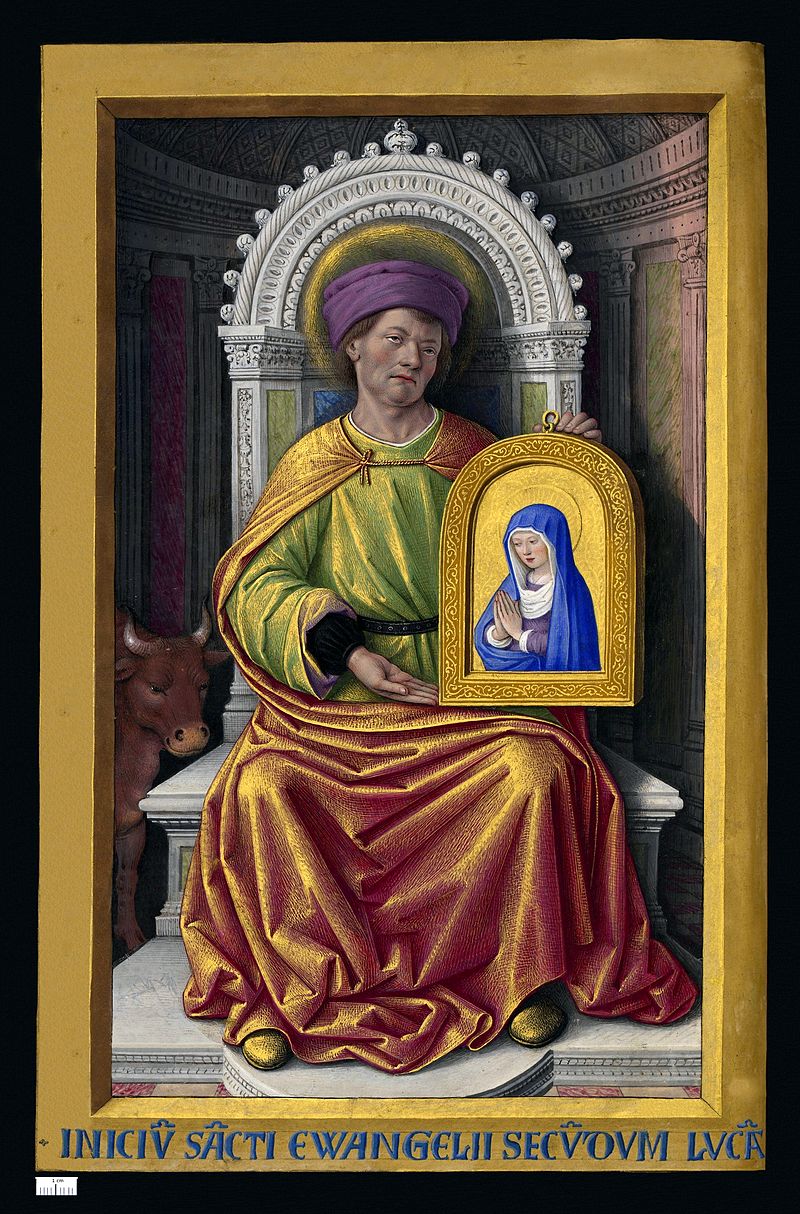 Miniatur von Jean Bourdichon (1503-1508)
DIE VIER EVANGELISTEN
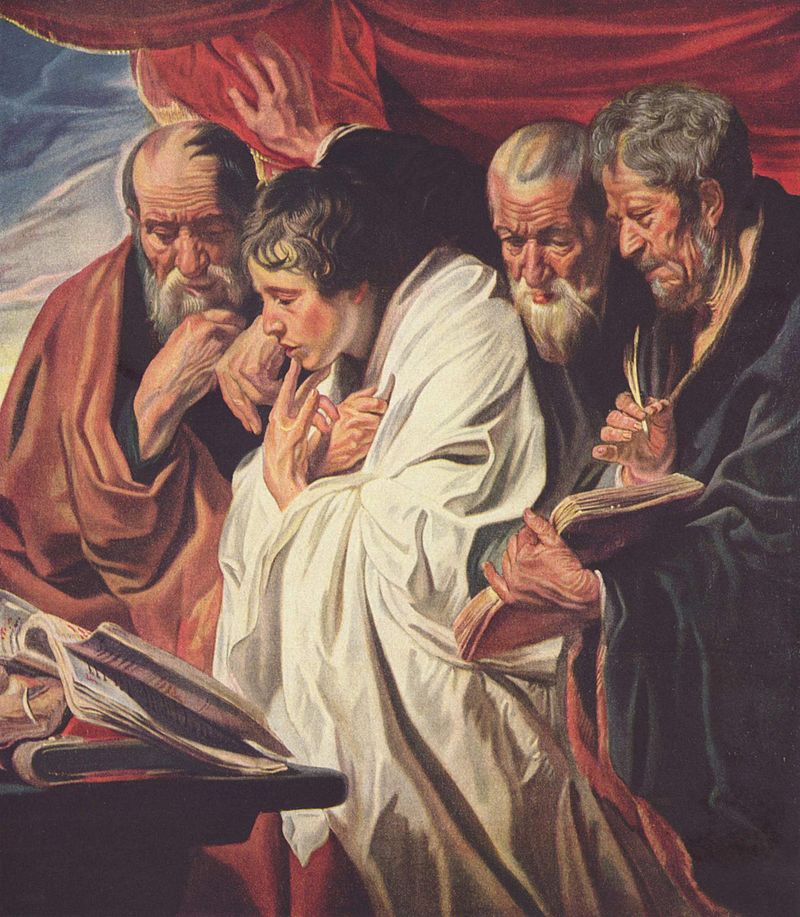 Bild: Jakob Jordaens (um 1620)
Jesus Christus – sein Leben   Einleitung   1. Das historische Umfeld   2. Das Leben Jesu   3. Die Evangelien   Schlusswort
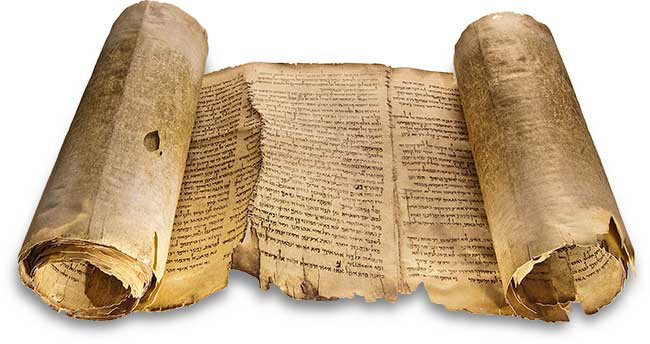 DAS LEBEN JESU
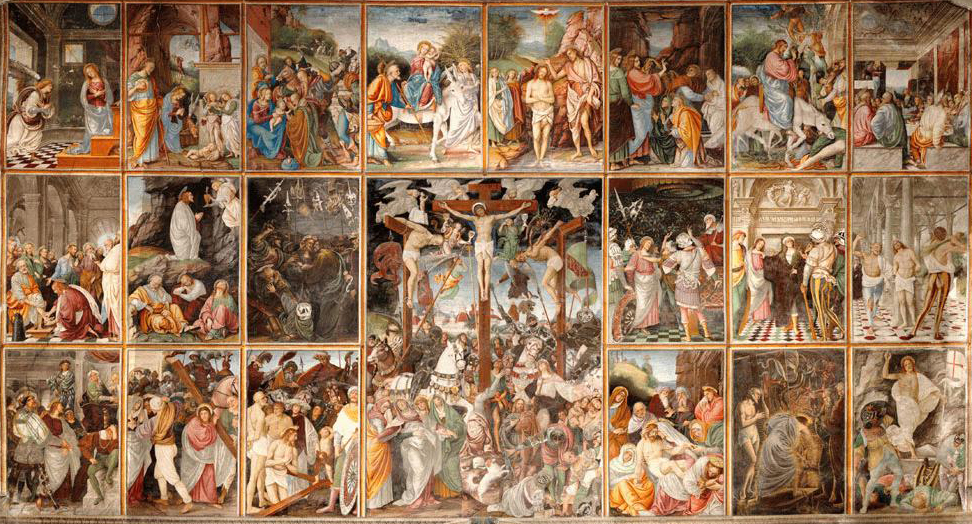 Fresko von Gaudenzio Ferrari (1513)
Joh 1,14: Und das Wort wurde Fleisch und wohnte unter uns, und wir haben seine Herrlichkeit angeschaut, eine Herrlichkeit als eines Eingeborenen vom Vater, voller Gnade und Wahrheit.
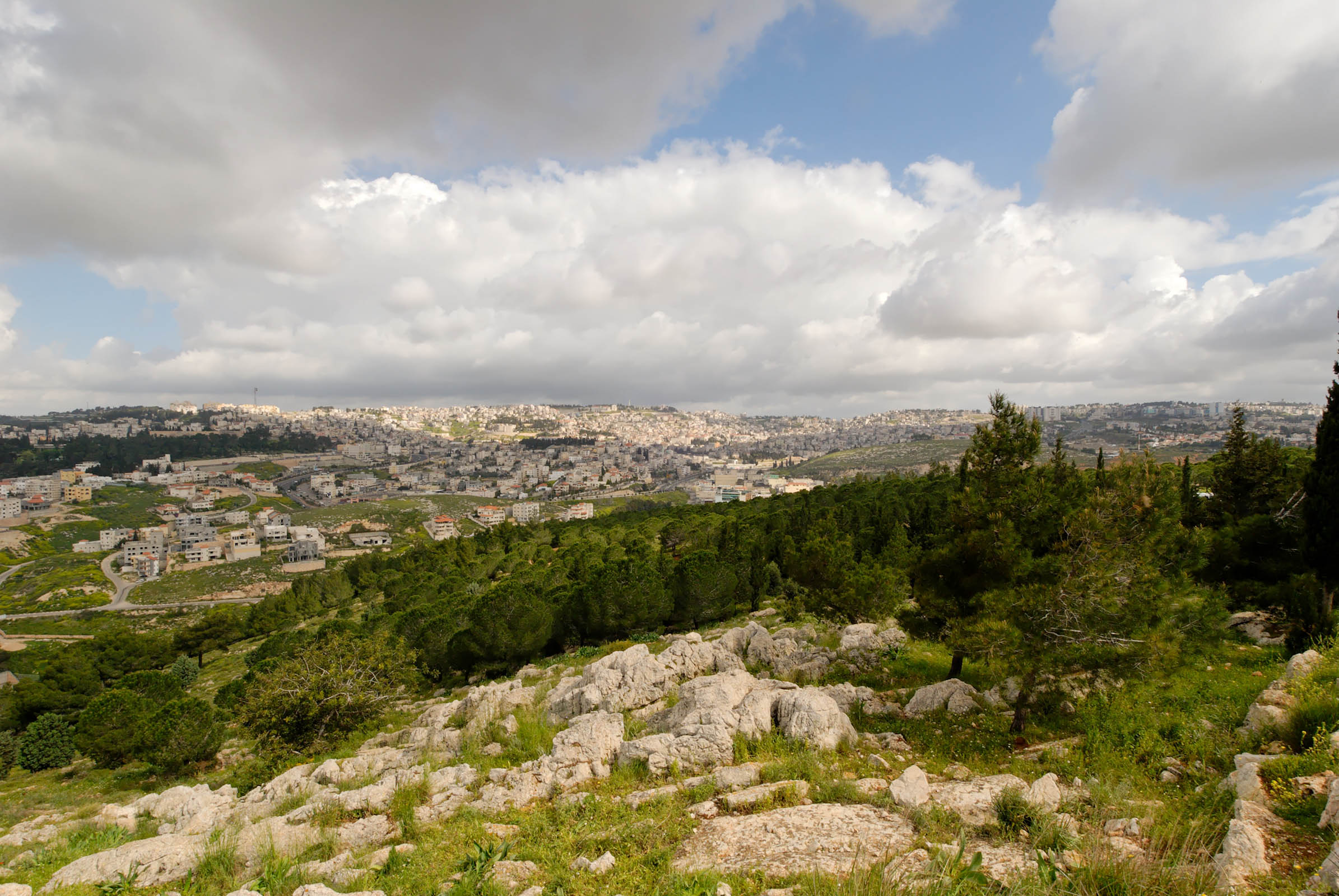 Jesus Christus – sein Leben
(Bibelkurs, Teil 16/24)